Chào mừng quý thầy cô giáo đến dự tiết học
Môn: Tiếng Việt
Lớp: 1G
GIÁO VIÊN:  NGÔ THỊ NGỌC ÁNH
NĂM HỌC: 2020-2021
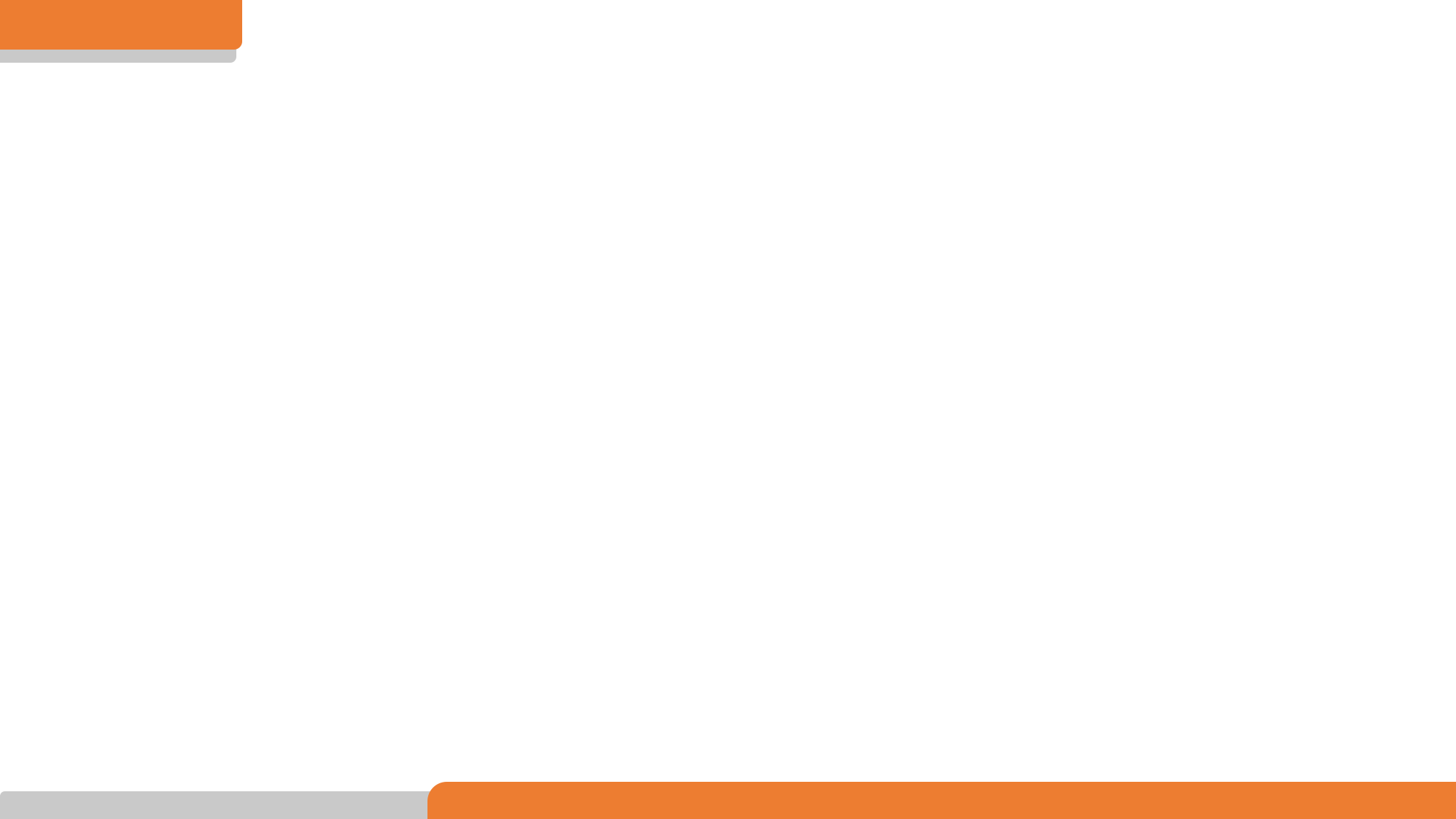 CHÚNG MÌNH CHUẨN BỊ
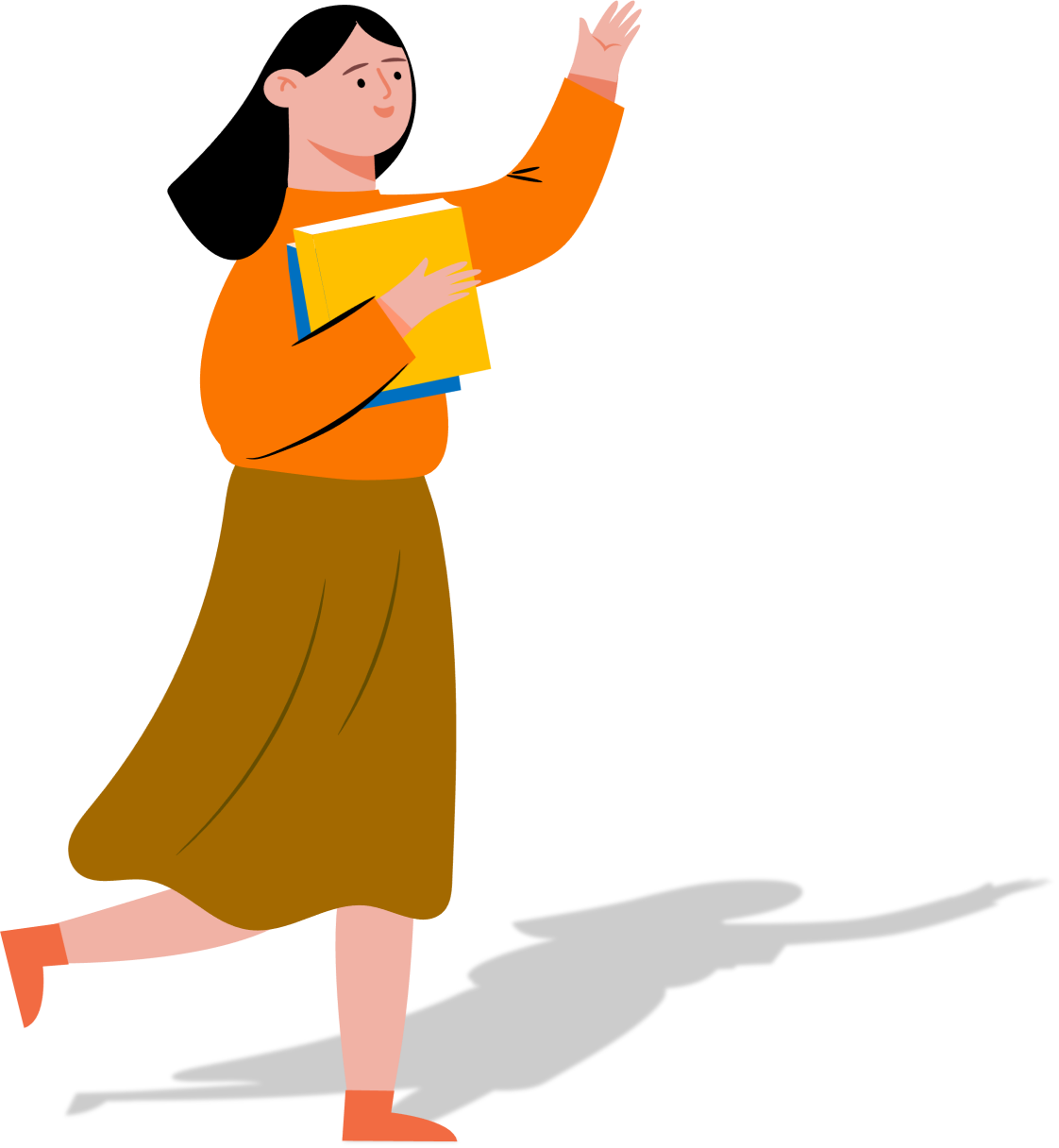 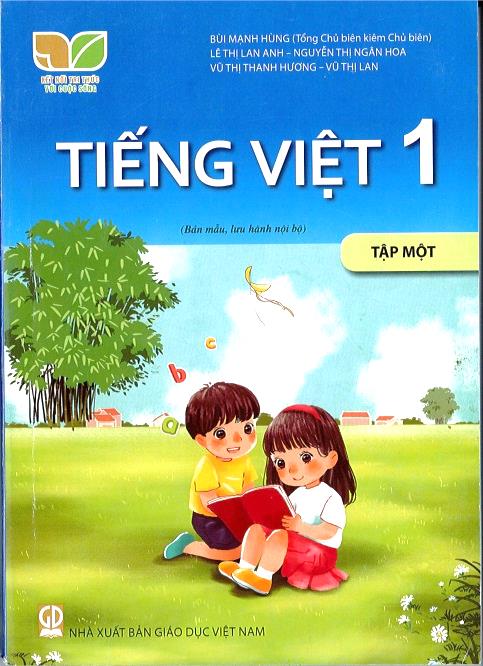 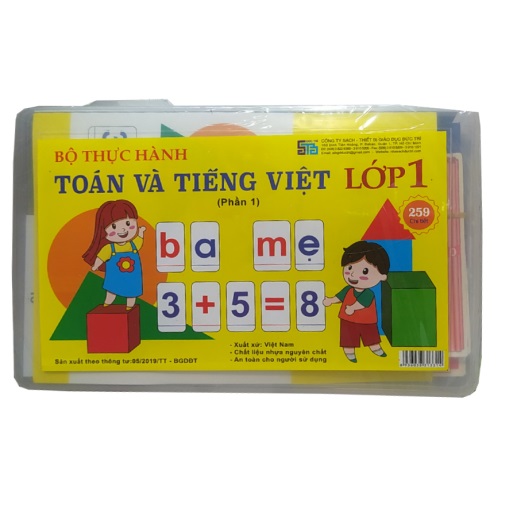 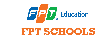 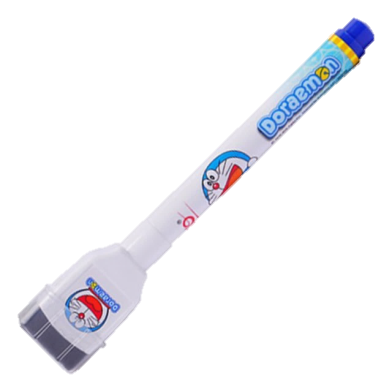 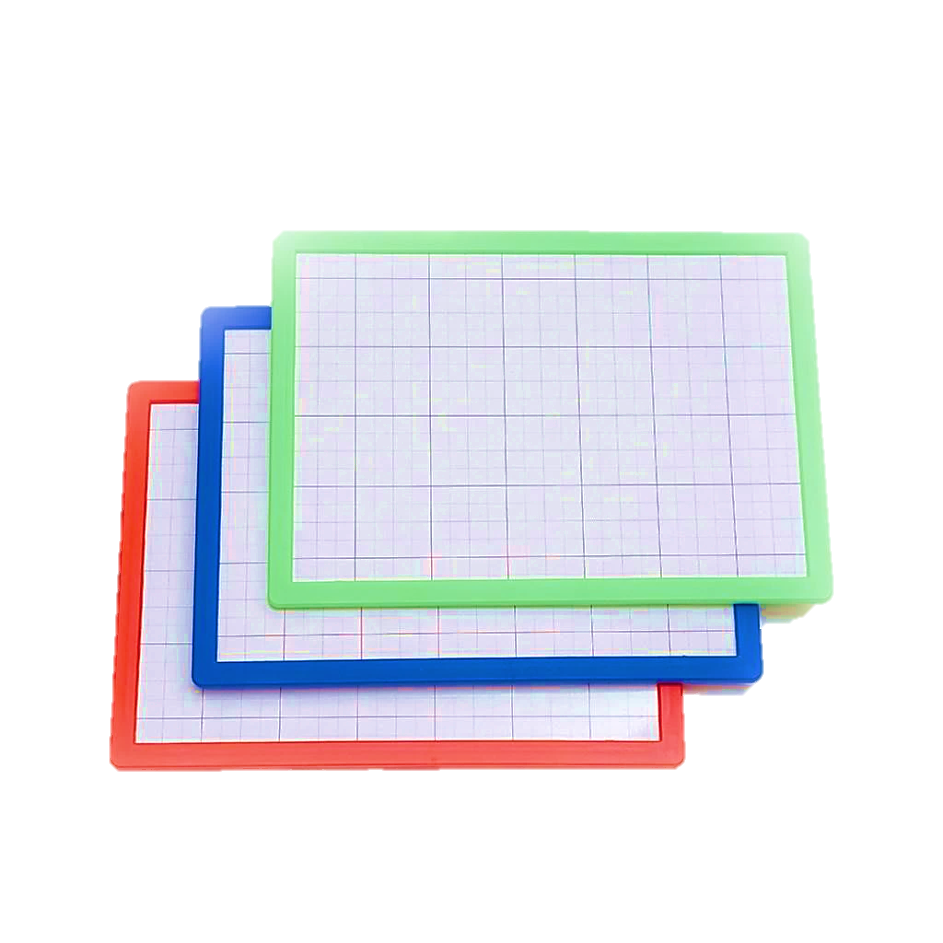 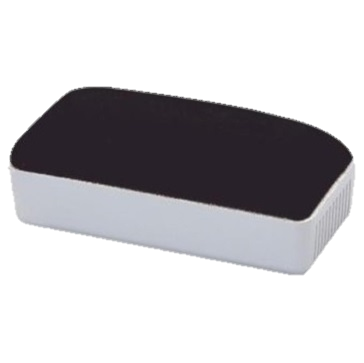 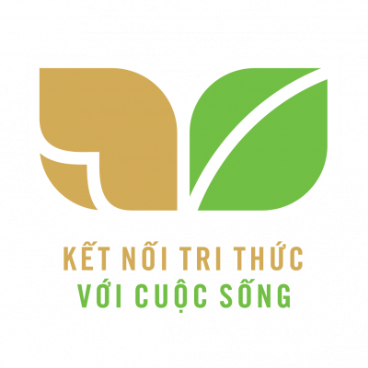 TIẾNG VIỆT 1
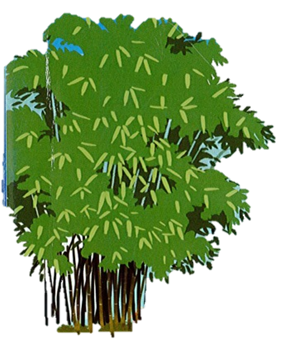 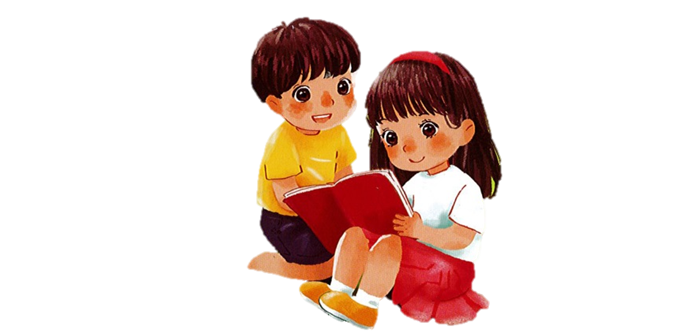 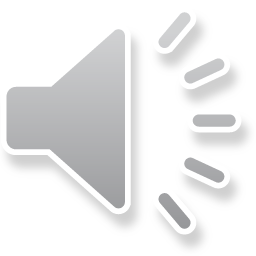 Thứ tư ngày 27 tháng 9 năm 2023
Khởi động
Tiếng Việt
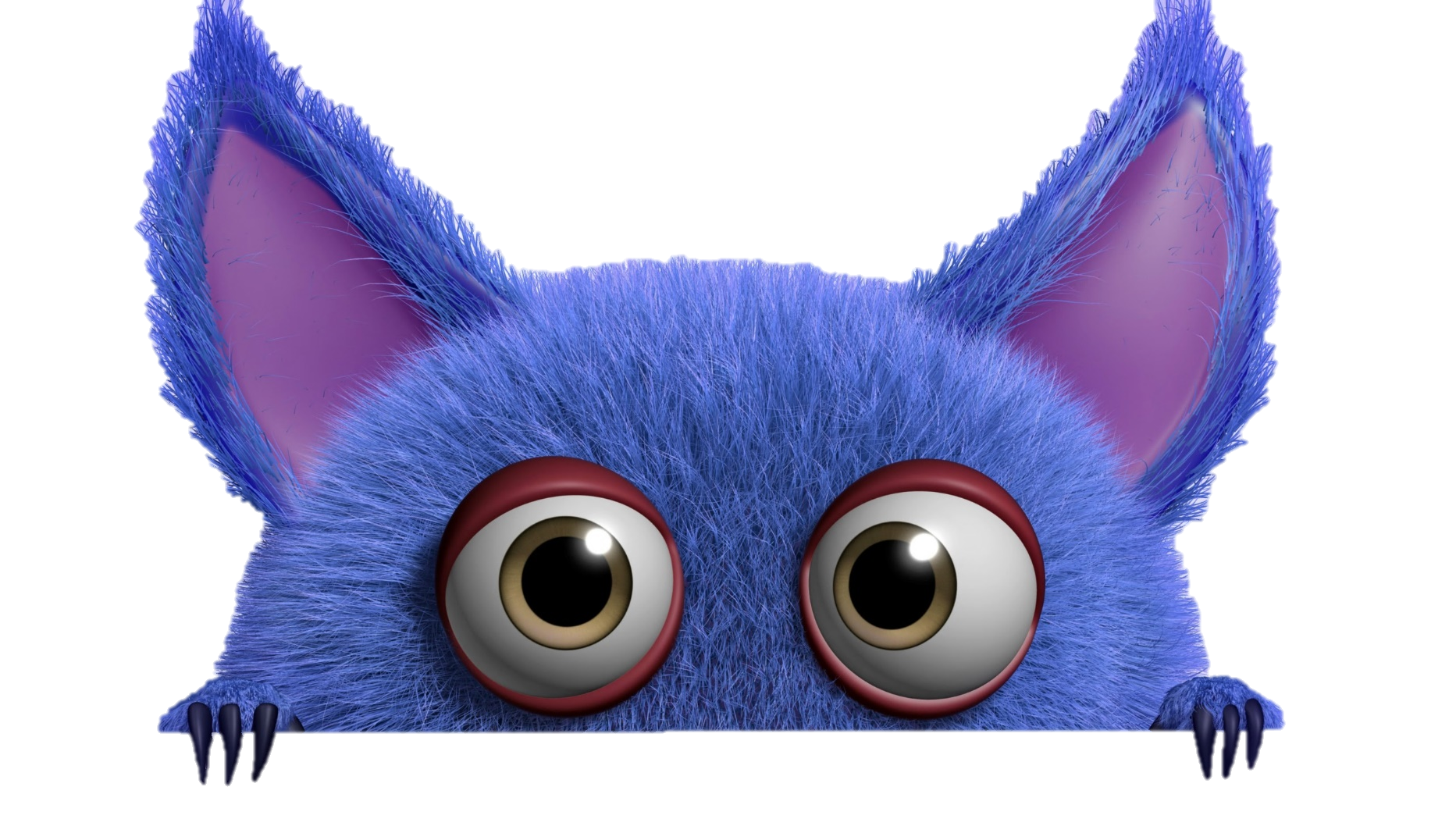 TRÒ CHƠI HỘP QUÀ BÍ MẬT
Thứ tư ngày 27 tháng 9 năm 2023
Tiếng Việt
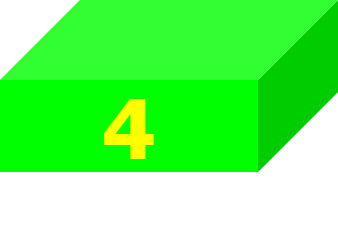 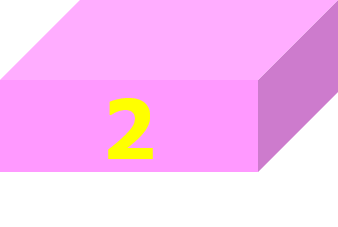 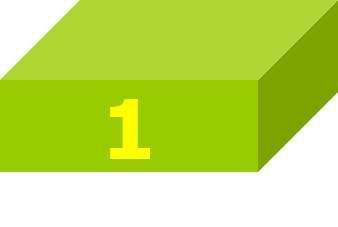 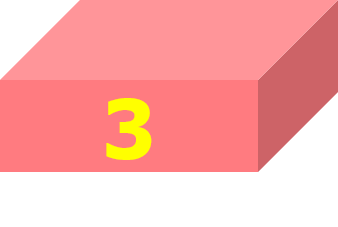 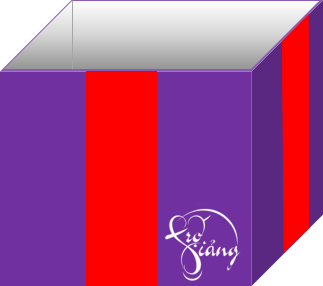 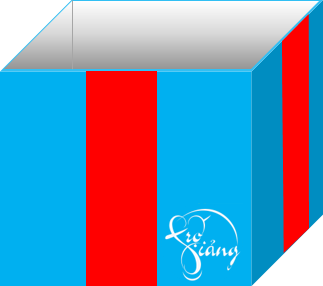 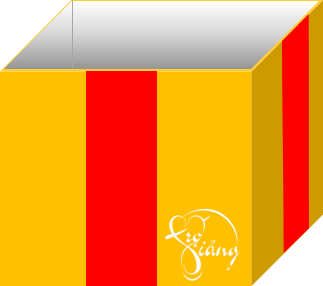 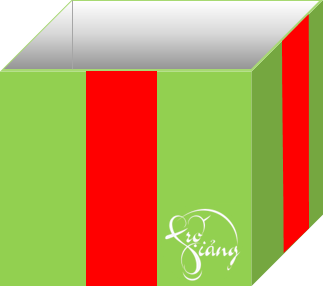 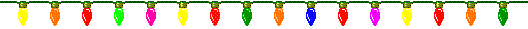 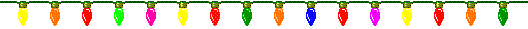 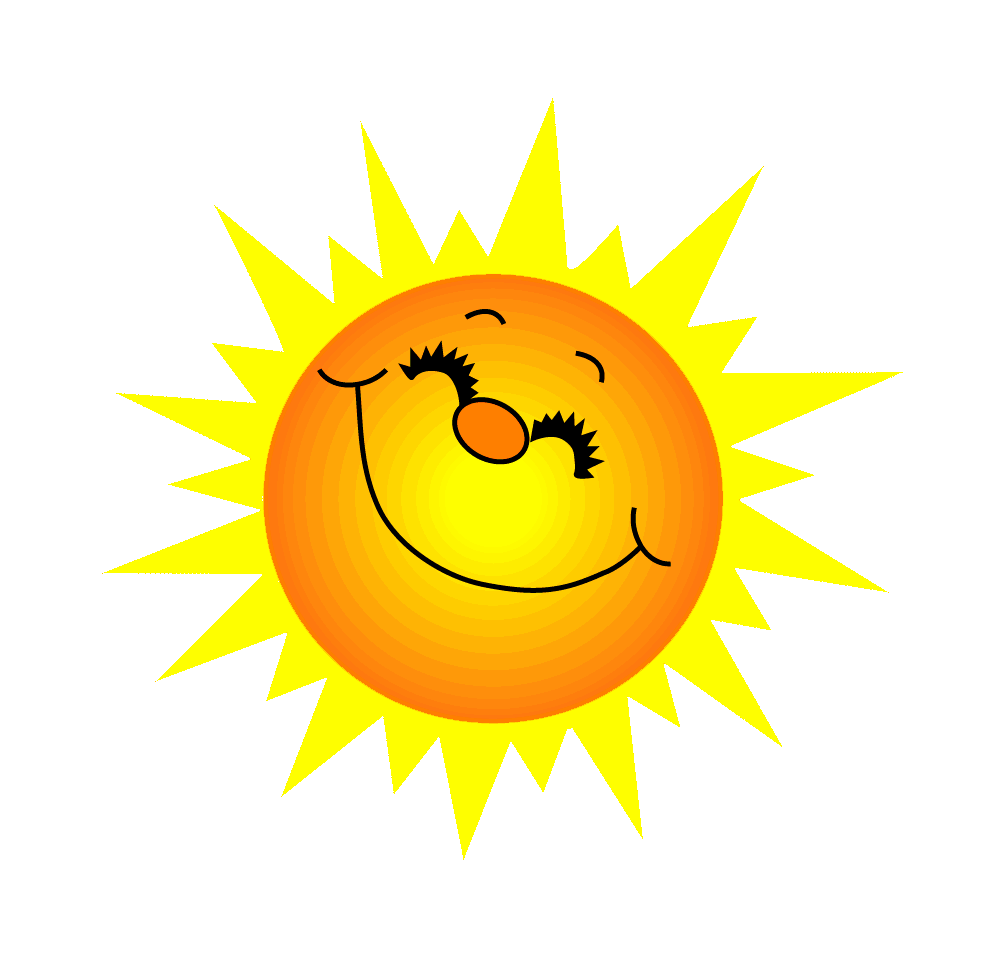 CÁC EM HÃY ĐỌC TIẾNG SAU:
Kẻ
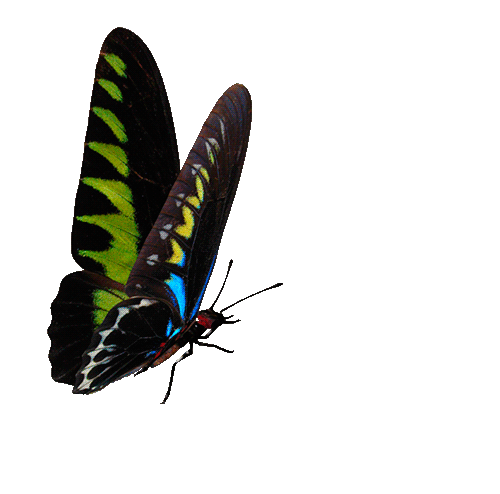 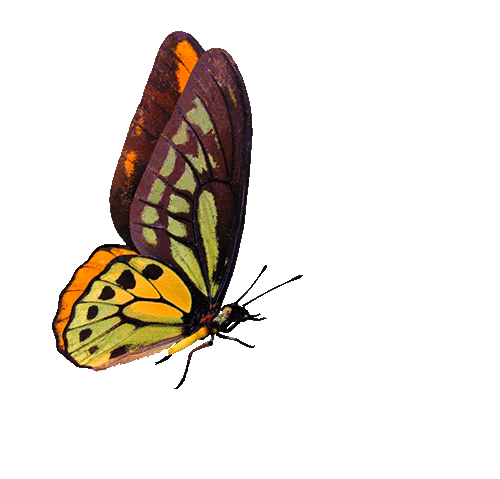 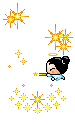 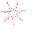 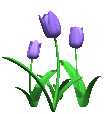 GO HOME
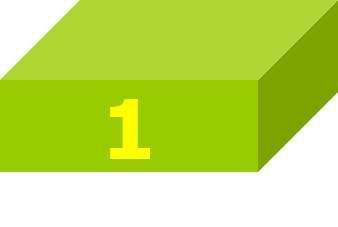 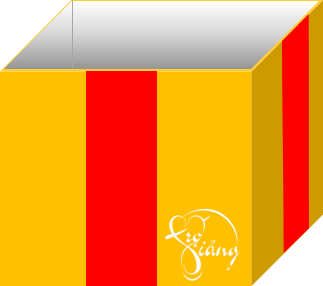 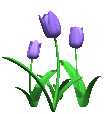 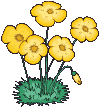 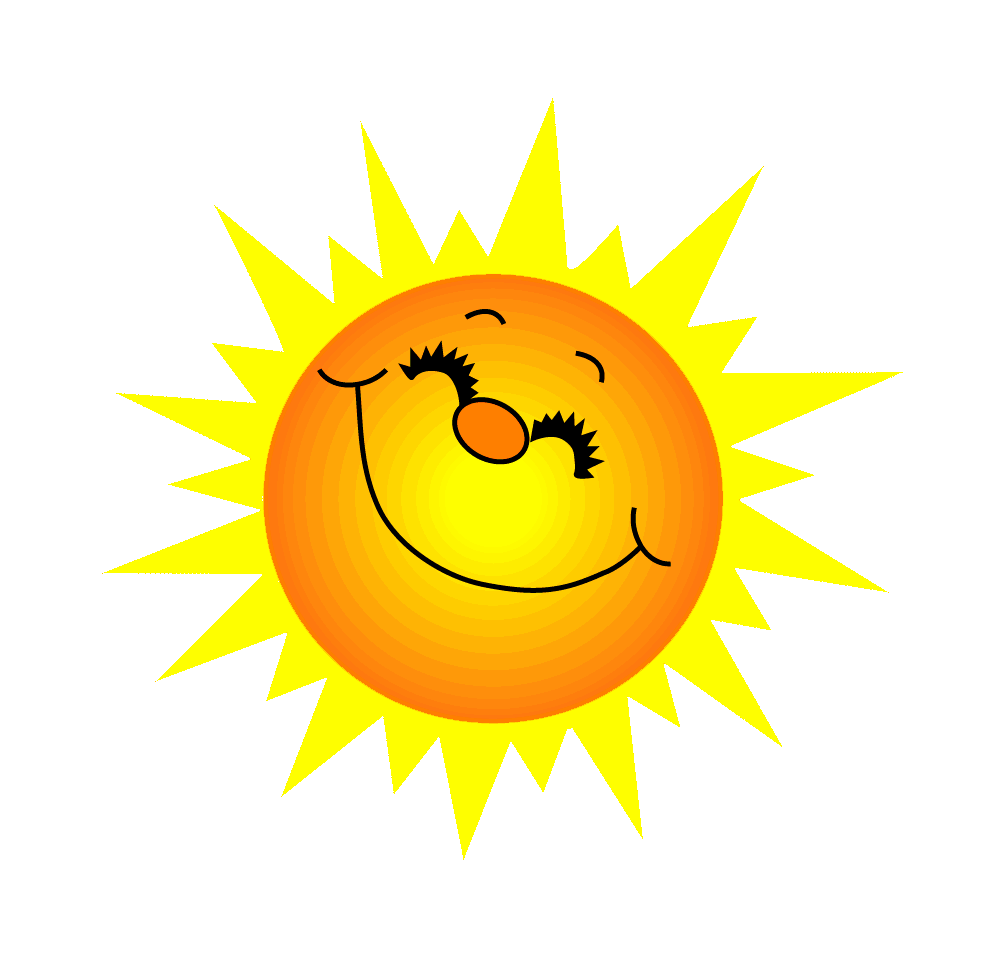 CÁC EM HÃY ĐỌC TỪ SAU:
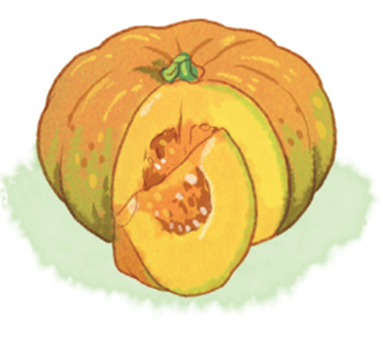 Bí đỏ
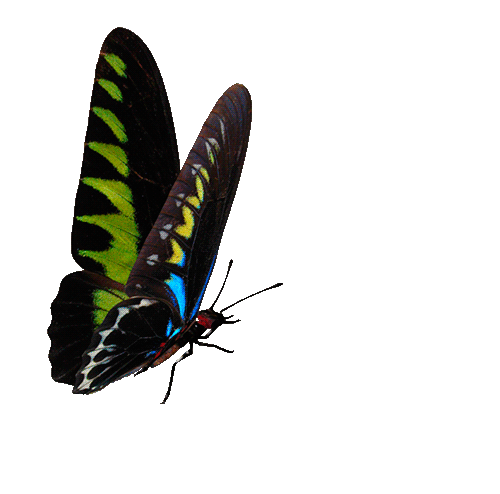 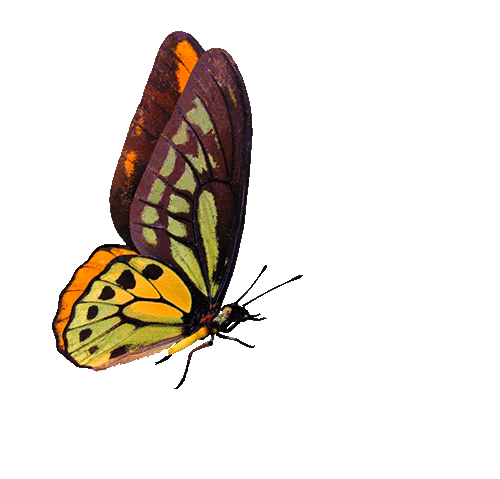 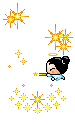 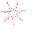 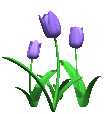 GO HOME
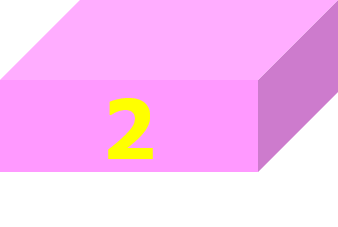 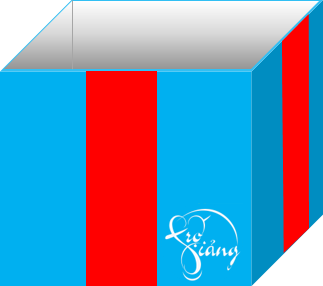 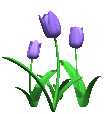 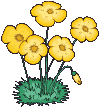 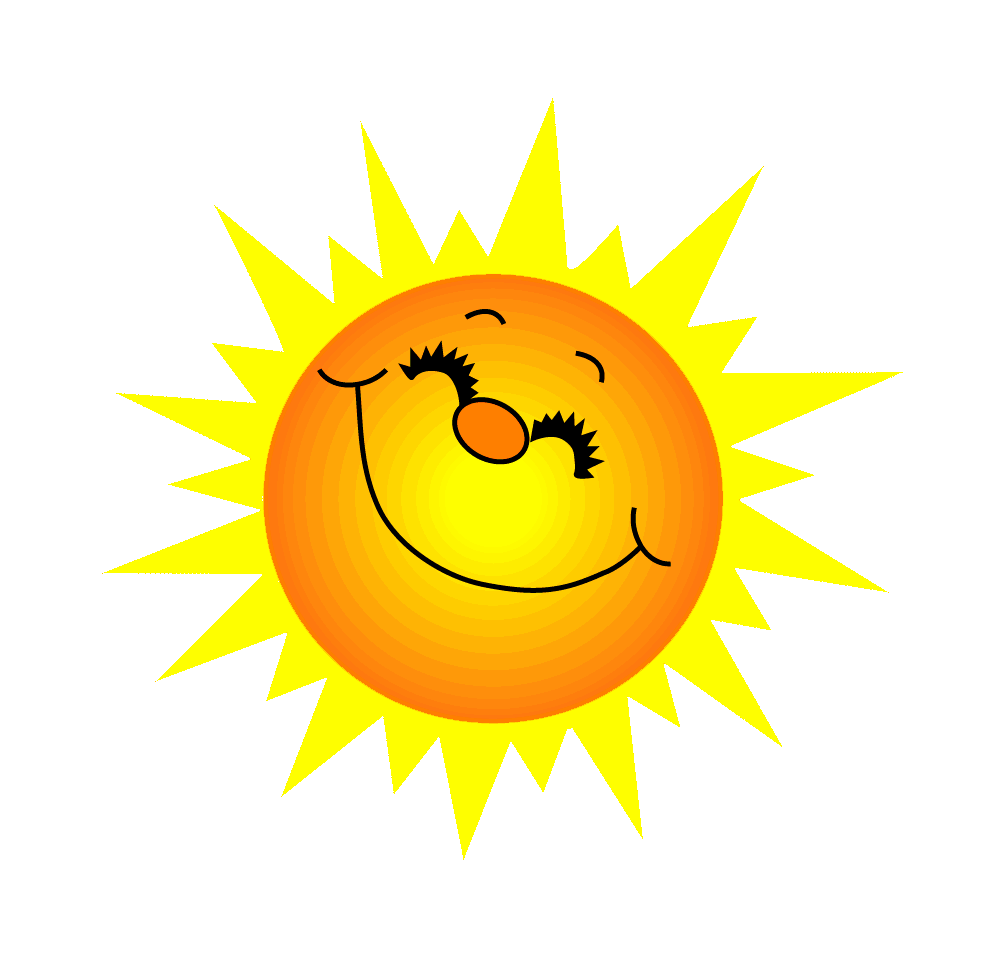 CÁC EM HÃY ĐỌC CÂU SAU:
Kì đà bò ở kẽ đá
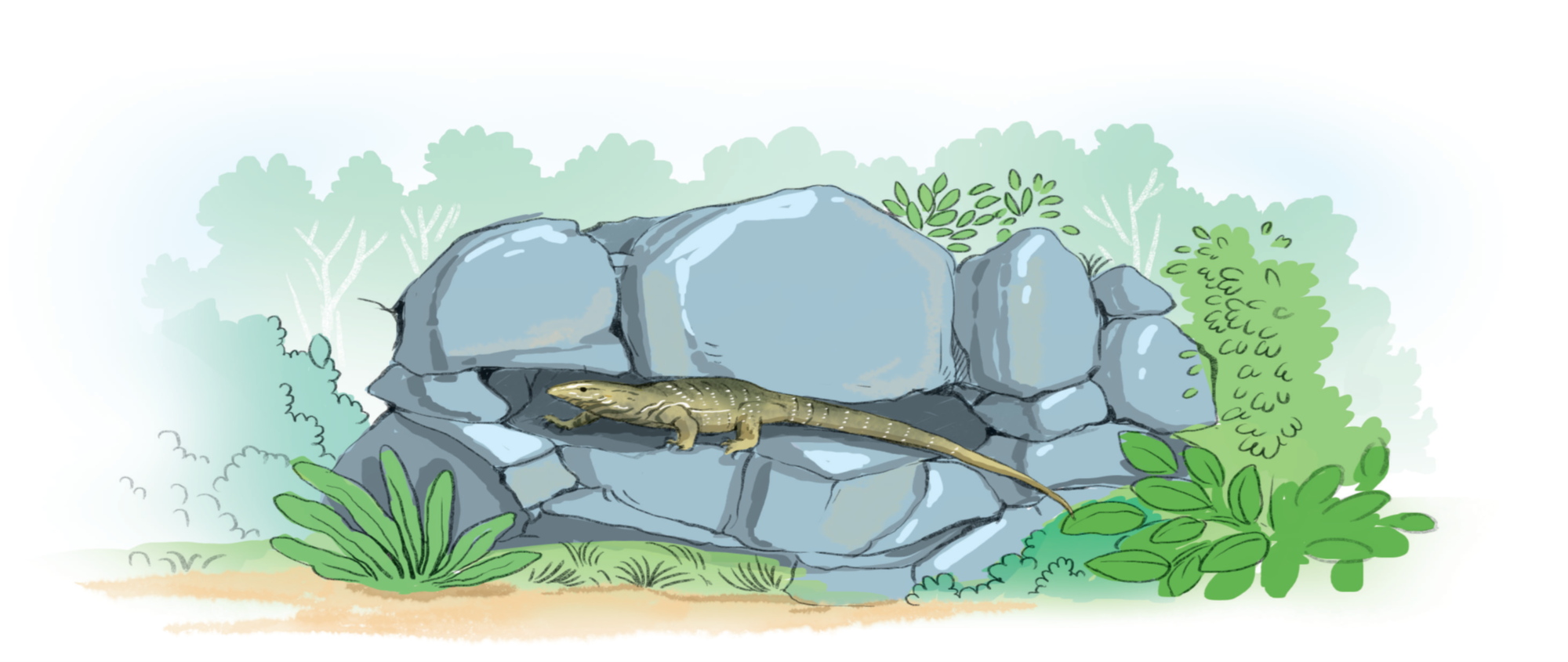 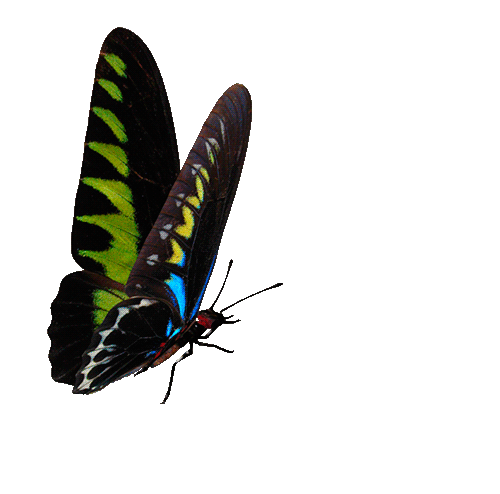 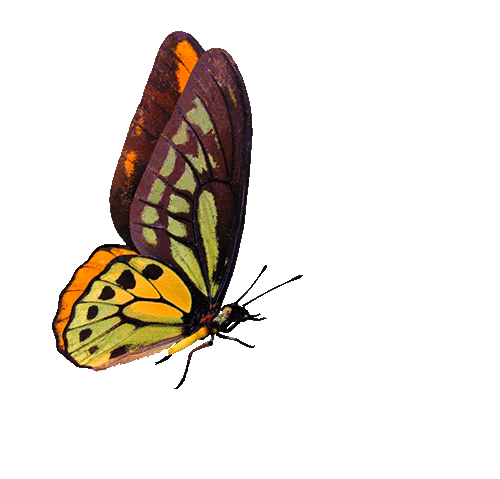 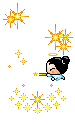 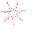 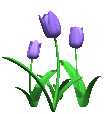 GO HOME
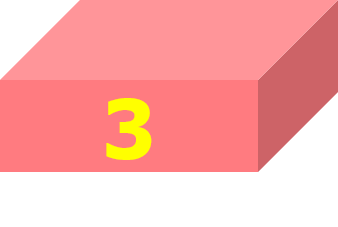 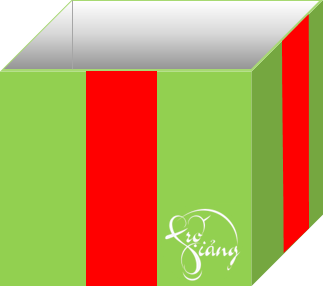 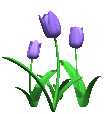 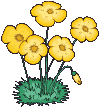 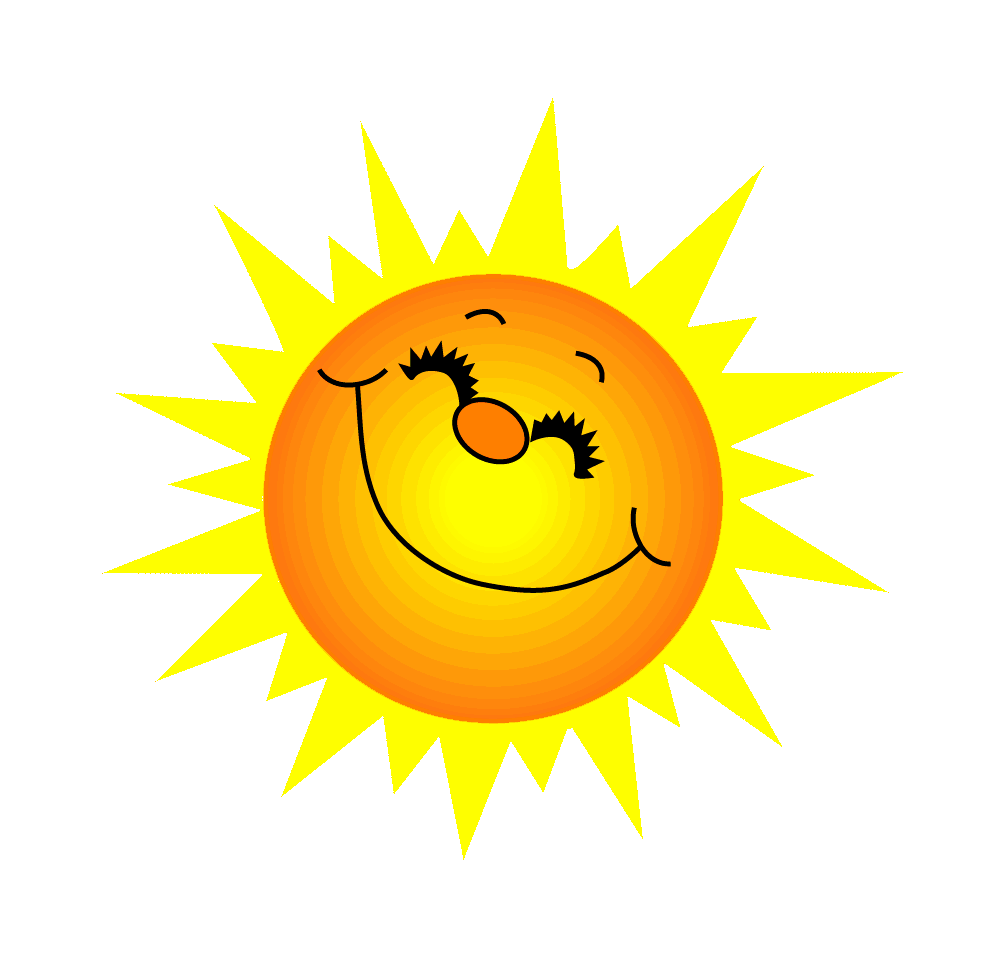 Thử thách: Viết tiếng ki vào bảng con
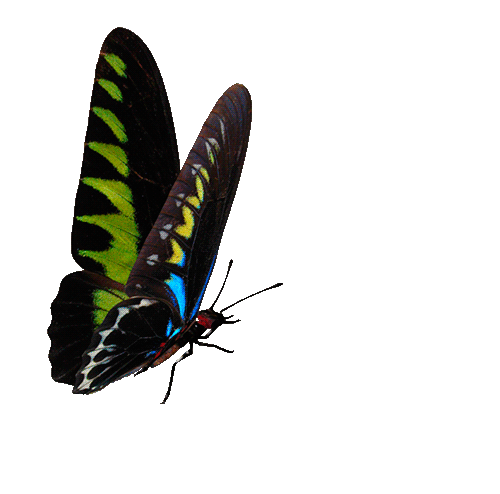 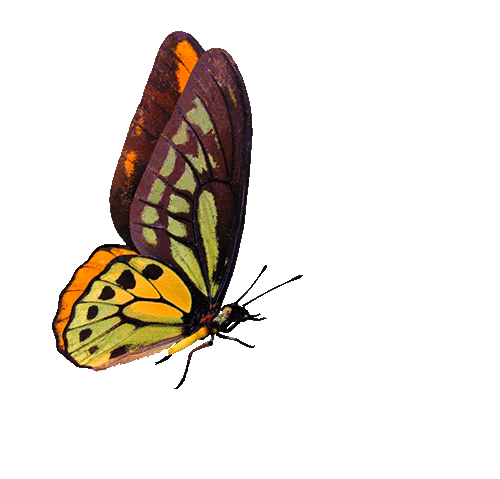 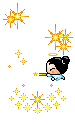 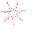 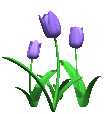 GO HOME
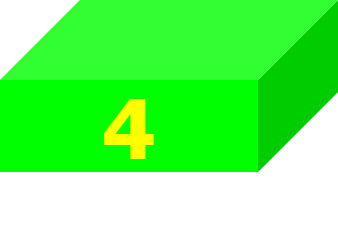 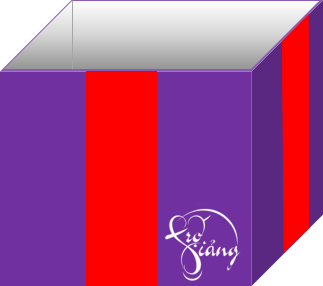 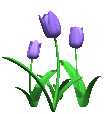 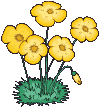 Thứ tư ngày 27 tháng 9 năm 2023
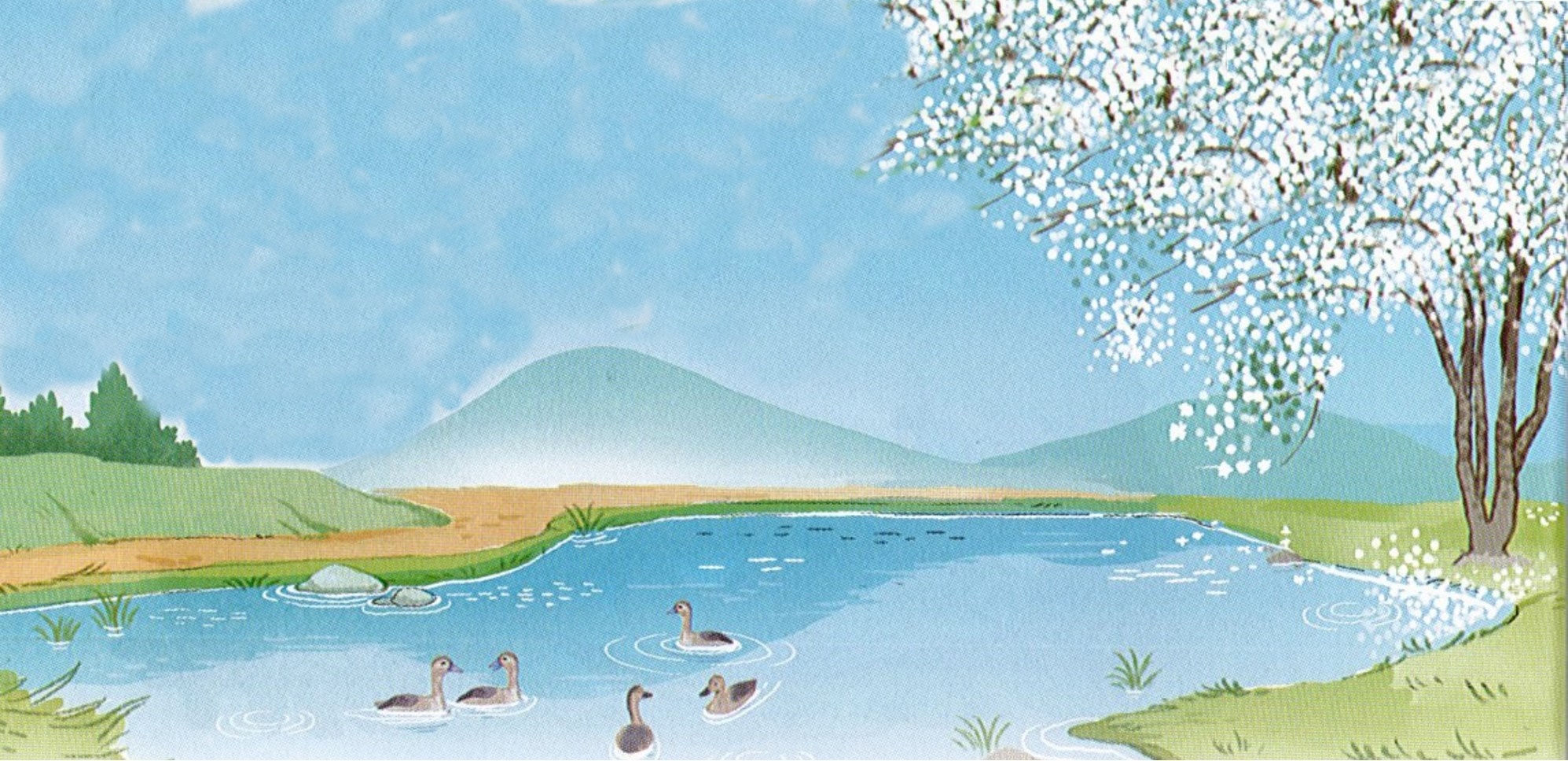 Tiếng Việt
1
Nhận biết
Le le bơi trên hồ.
[Speaker Notes: GV giới thiệu le le là 1 loài chim sống ở nước hình dạng giống vịt nhưng nhỏ con, mỏ nhọn. Chút nữa chúng ta sẽ cùng xem những hình ảnh của le le nhé.]
Thứ tư ngày 27 tháng 9 năm 2023
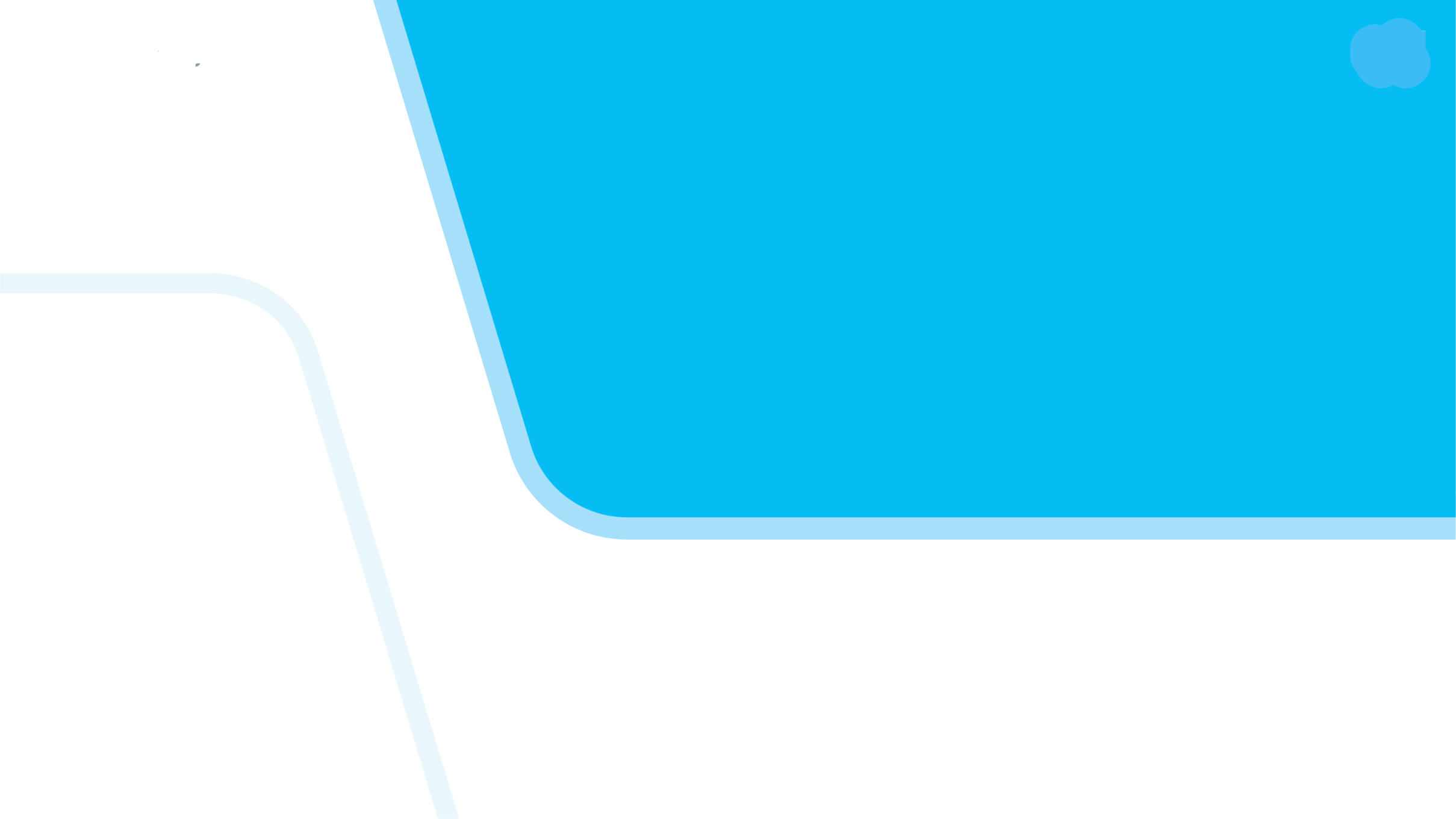 Tiếng Việt
BÀI 12:    H  h   L  l
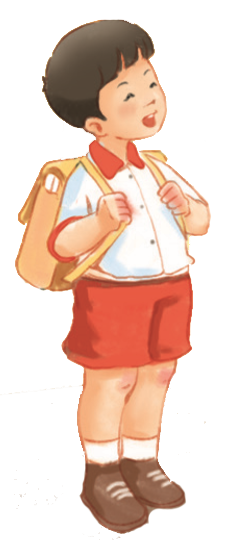 S/36
Thứ tư ngày 27 tháng 9 năm 2023
Tiếng Việt
Baøi 12: H h L l
Đọc
2
h
h
ô
hồ
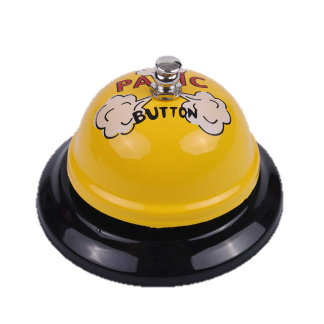 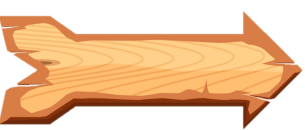 Thứ tư ngày 27 tháng 9 năm 2023
Tiếng Việt
Baøi 12: H h L l
l
Đọc
2
l
e
le
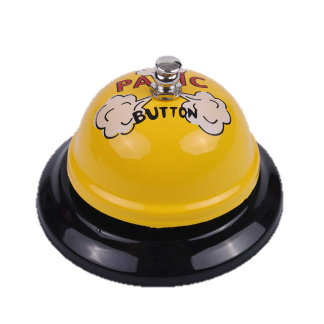 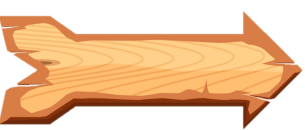 Thứ tư ngày 27 tháng 9 năm 2023
Tiếng Việt
Baøi 12: H h L l
Đọc
2
h
h
ô
hồ
h
h
h
ho
hé
hổ
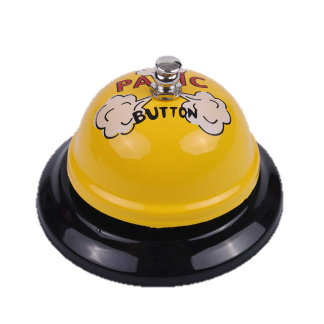 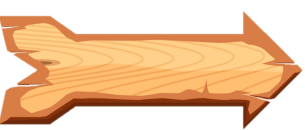 Thứ tư ngày 27 tháng 9 năm 2023
Tiếng Việt
Baøi 12: H h L l
l
Đọc
2
l
e
le
l
l
l
lọ
lỡ
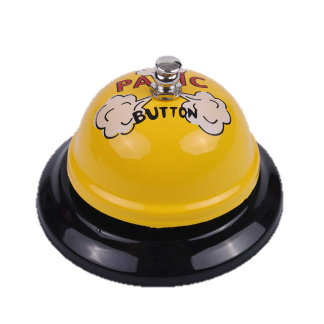 li
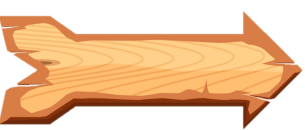 Thứ tư ngày 27 tháng 9 năm 2023
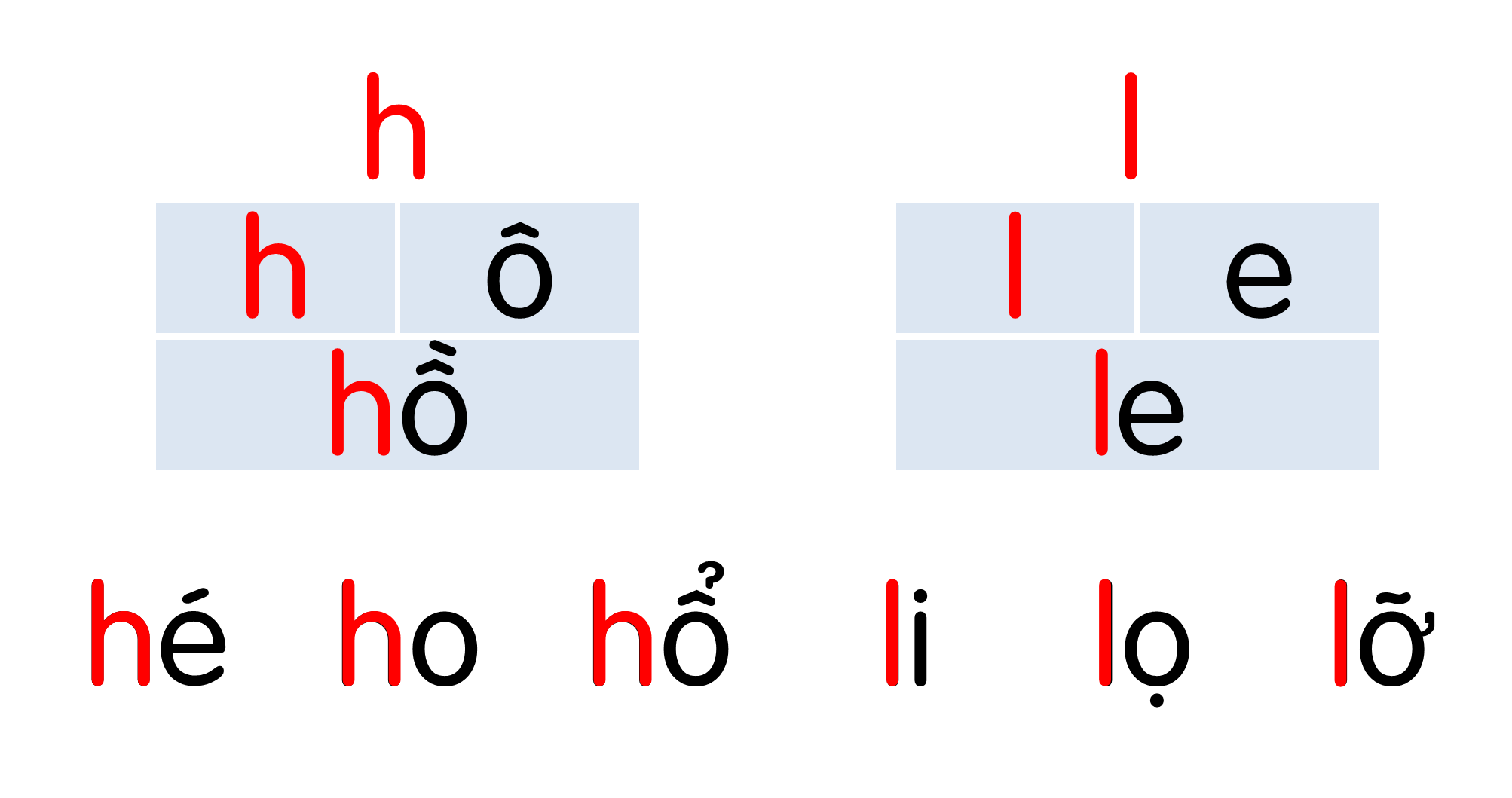 Tiếng Việt
Baøi 12: H h L l
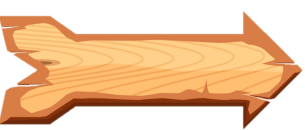 [Speaker Notes: Ôn lại]
Thứ tư ngày 27 tháng 9 năm 2023
Tiếng Việt
Baøi 12: H h L l
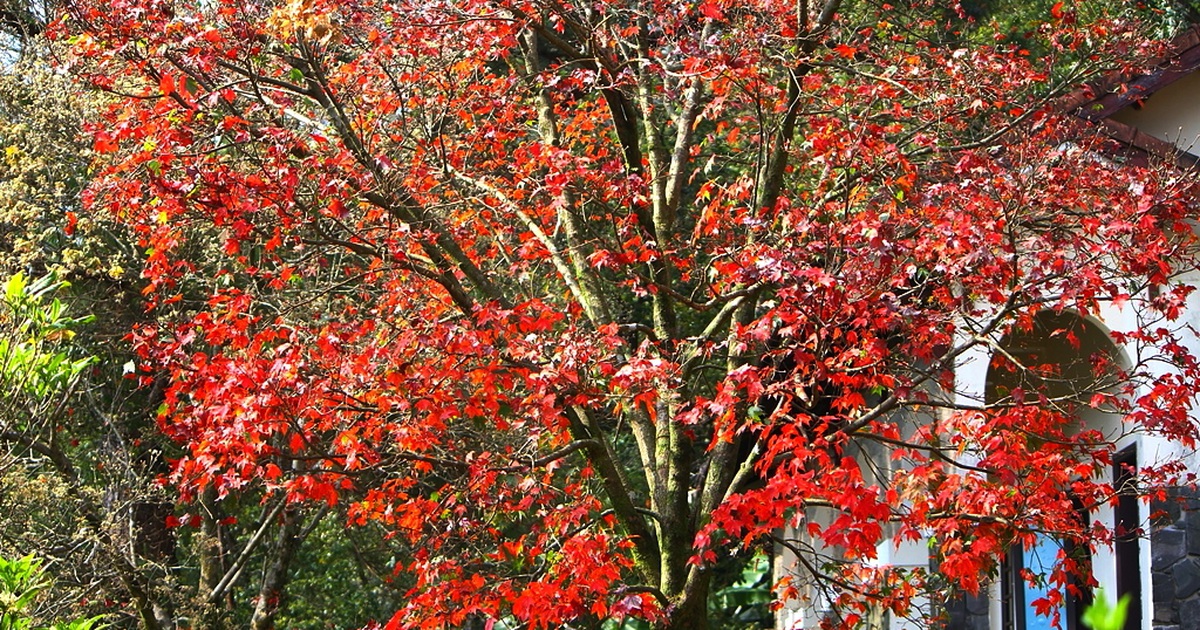 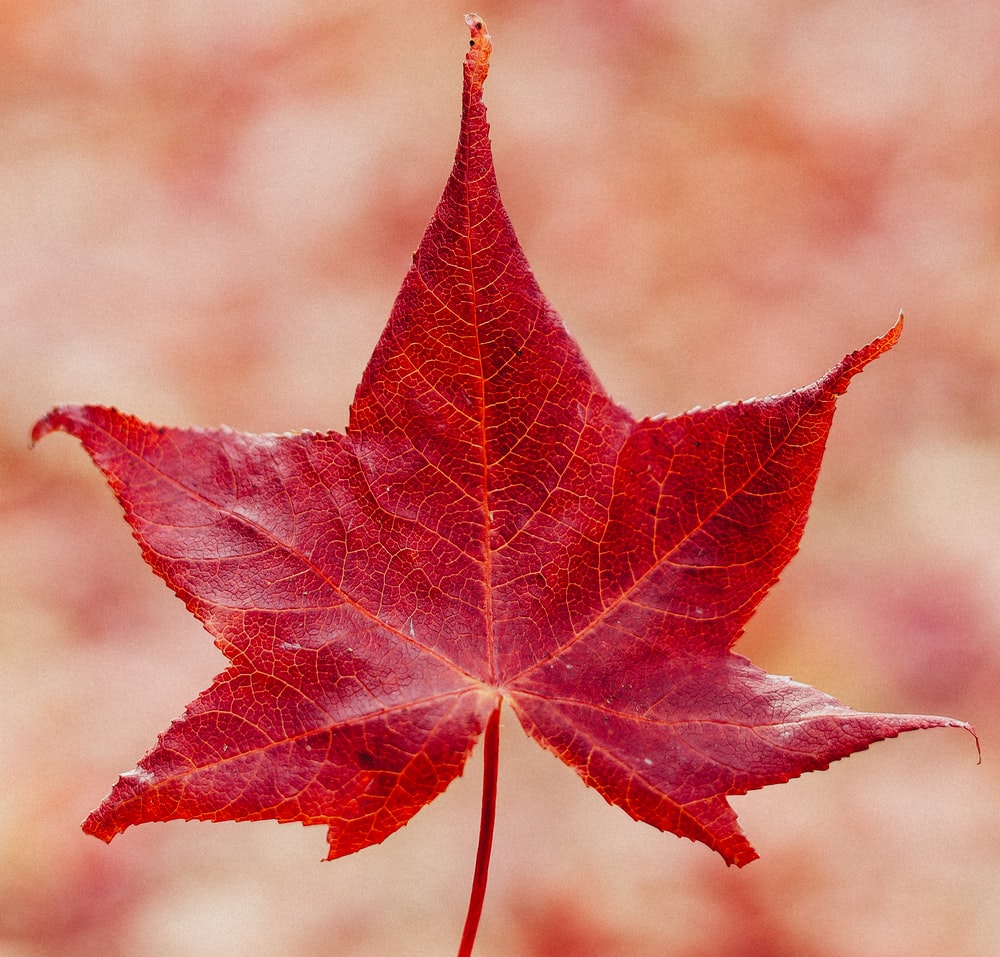 l
lá đỏ
Thứ tư ngày 27 tháng 9 năm 2023
Tiếng Việt
Baøi 12: H h L l
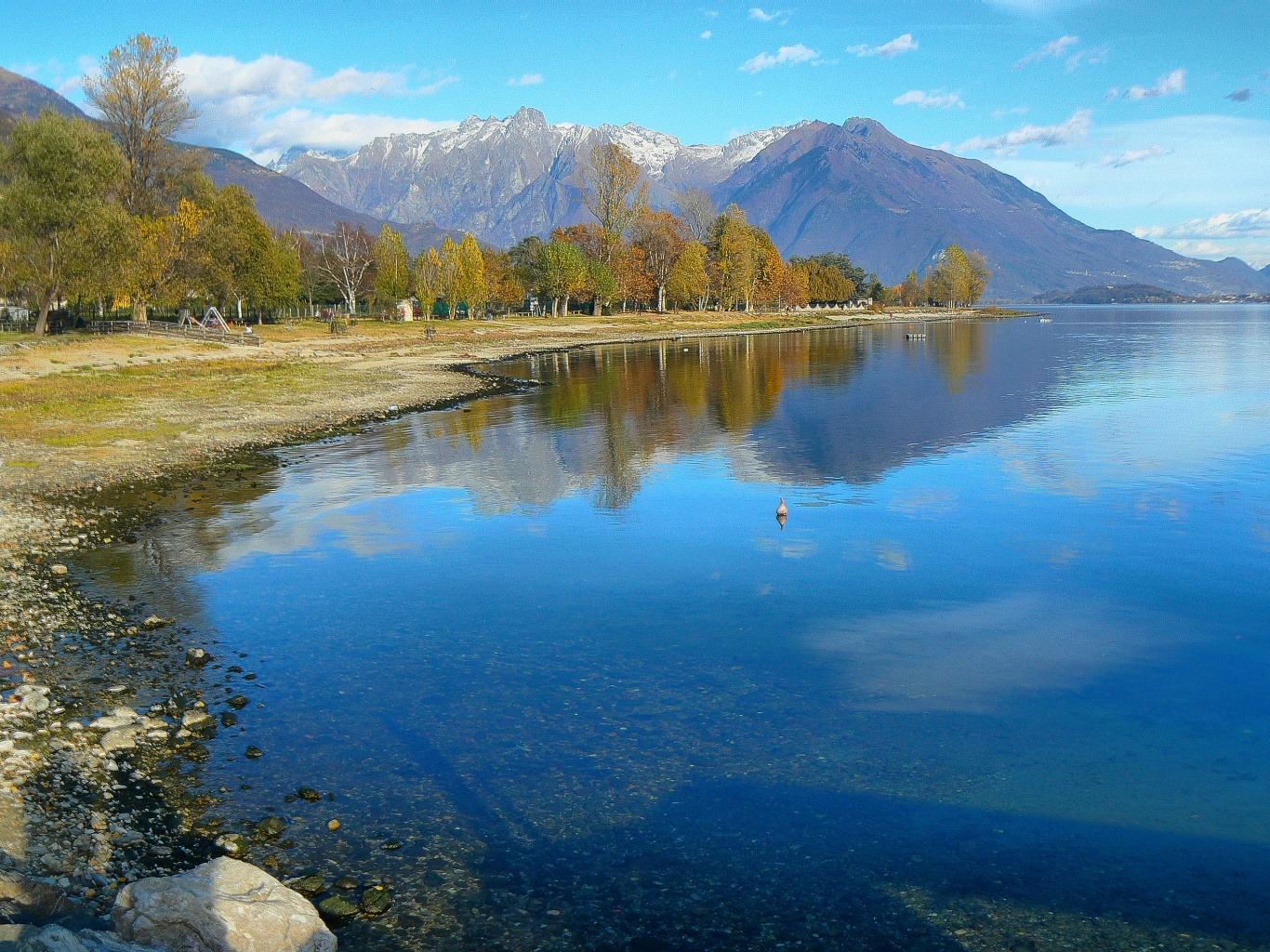 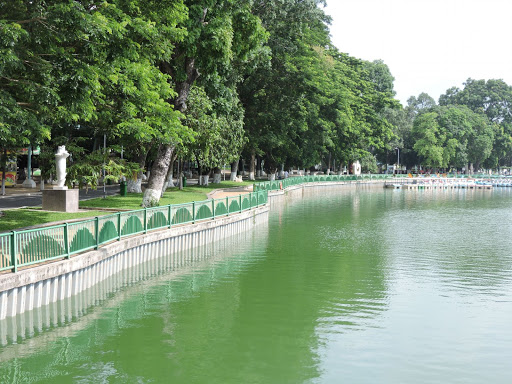 h
bờ hồ
[Speaker Notes: GV giáo dục an toàn khi chơi trên bờ hồ]
Thứ tư ngày 27 tháng 9 năm 2023
Tiếng Việt
Baøi 12: H h L l
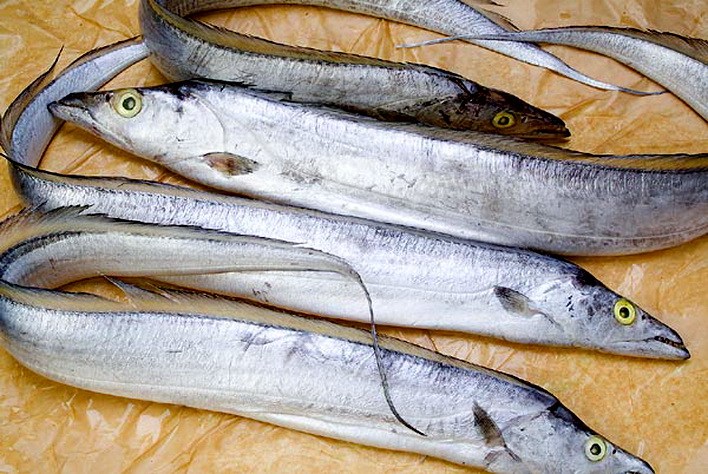 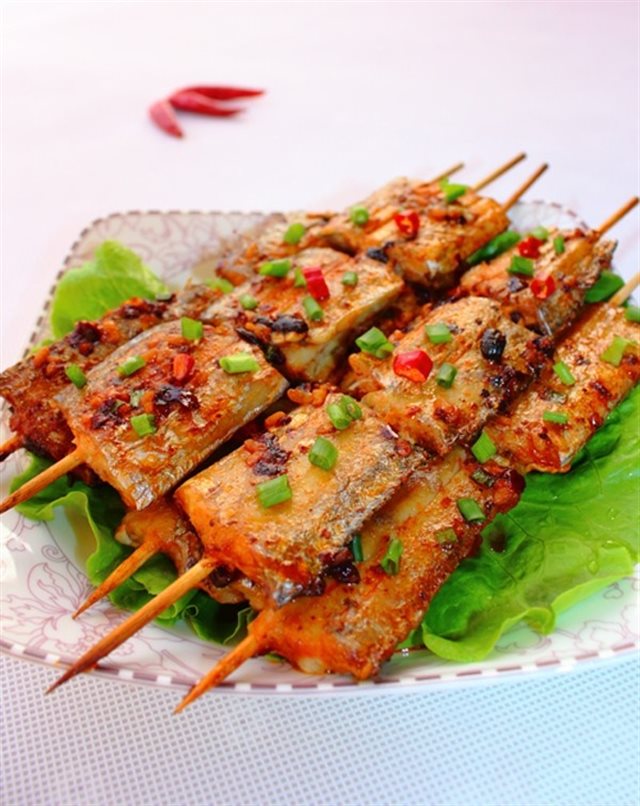 h
cá hố
[Speaker Notes: GV khuyến khích hs ăn cá.]
Thứ tư ngày 27 tháng 9 năm 2023
Tiếng Việt
Baøi 12: H h L l
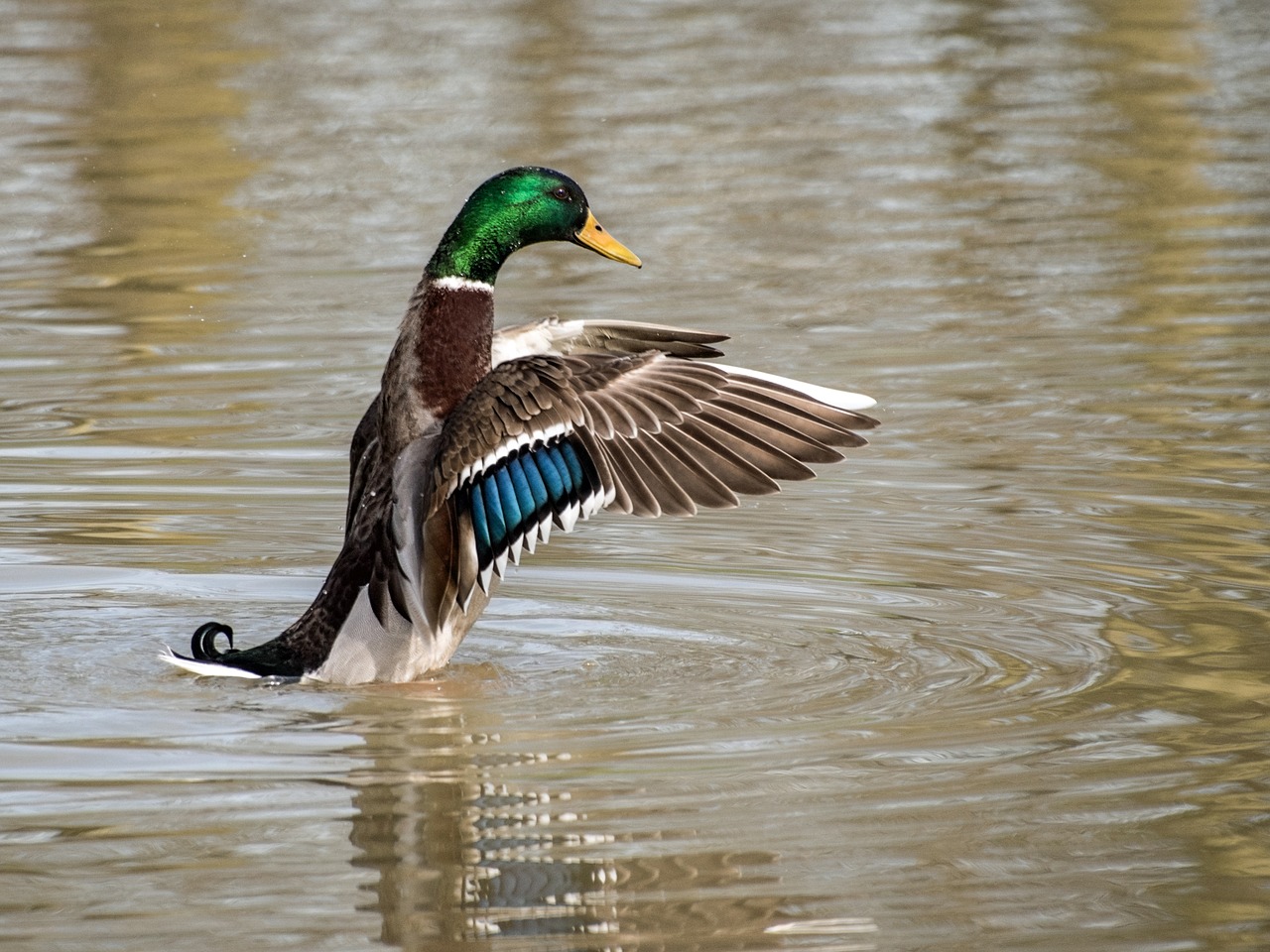 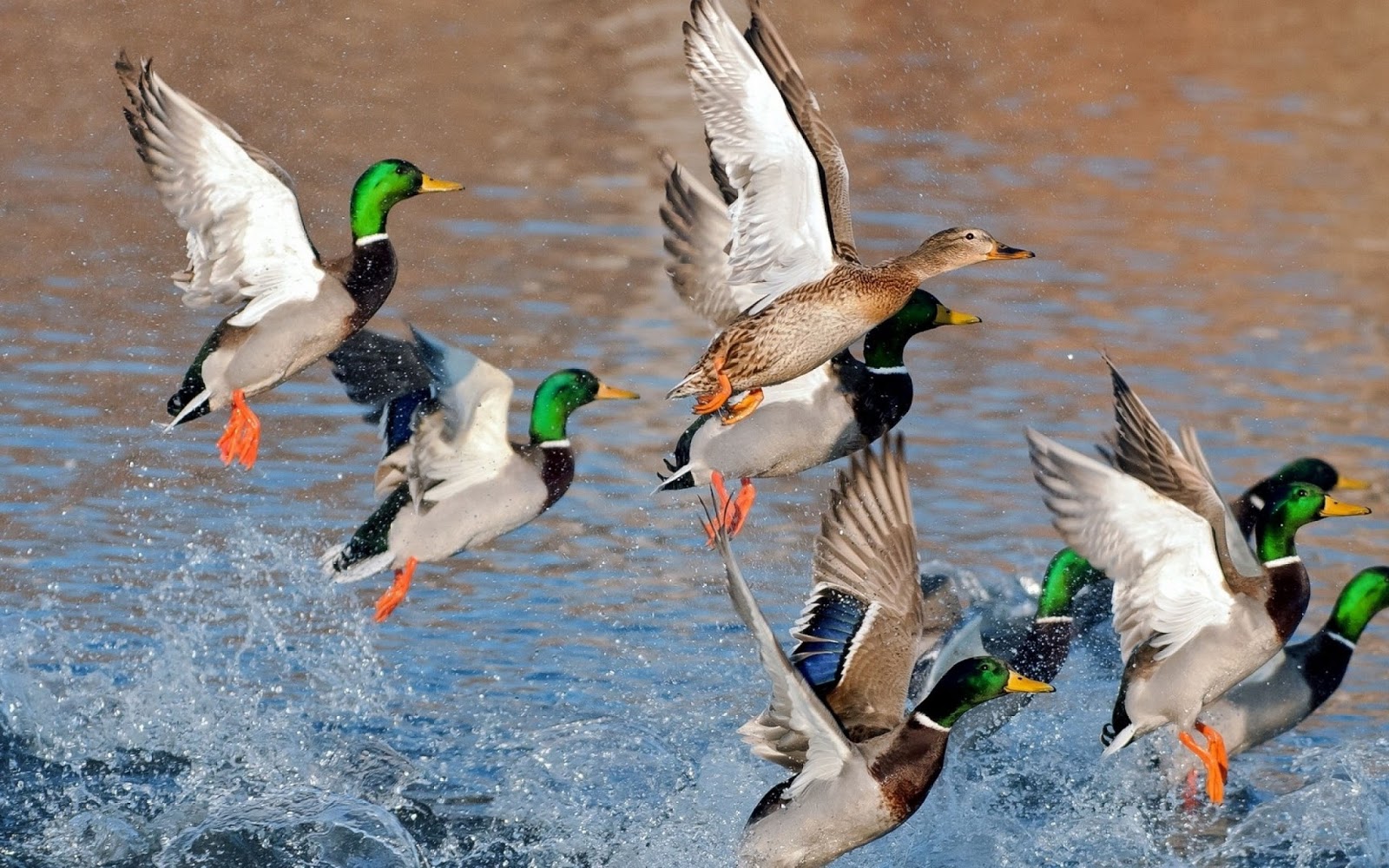 l
l
le le
[Speaker Notes: GV lồng ghép giáo dục bảo vệ các loài chim.]
Thứ tư ngày 27 tháng 9 năm 2023
Tiếng Việt
Baøi 12: H h L l
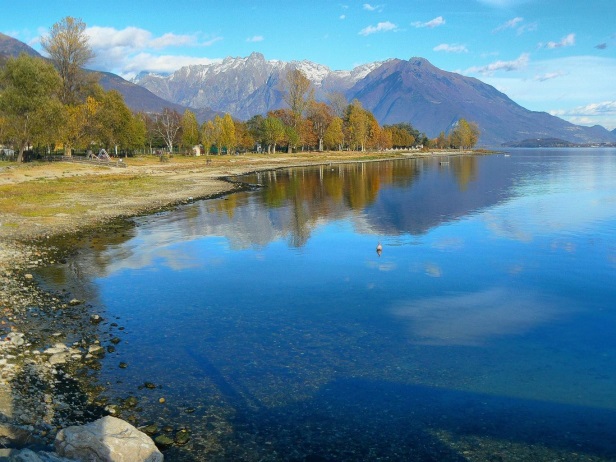 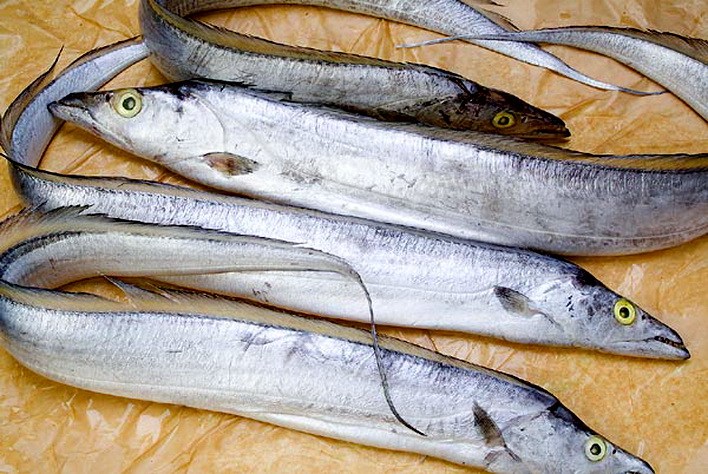 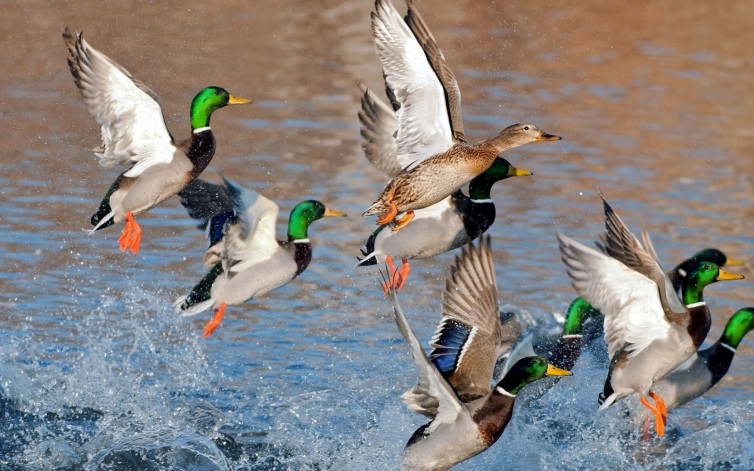 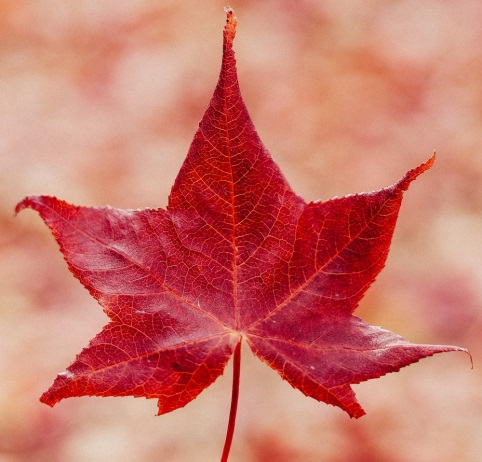 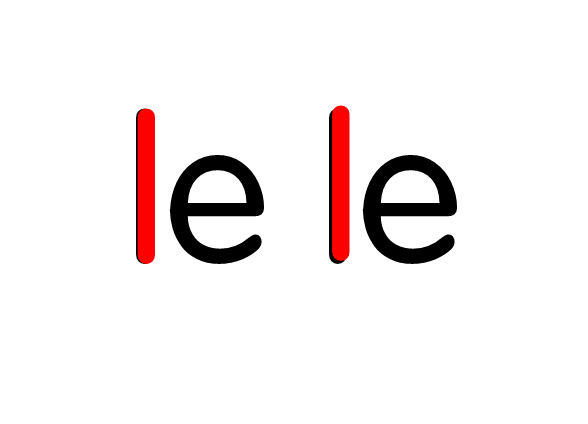 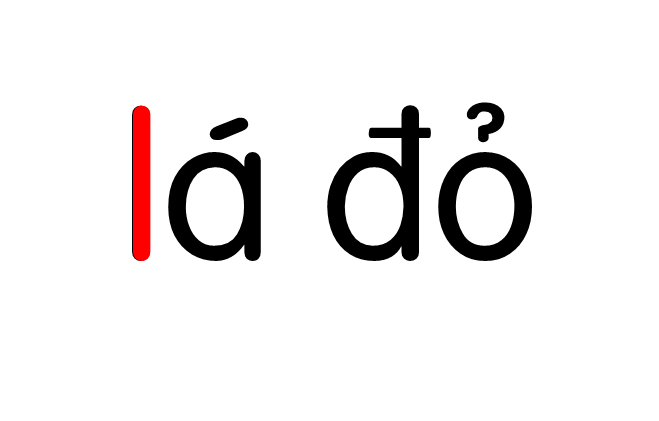 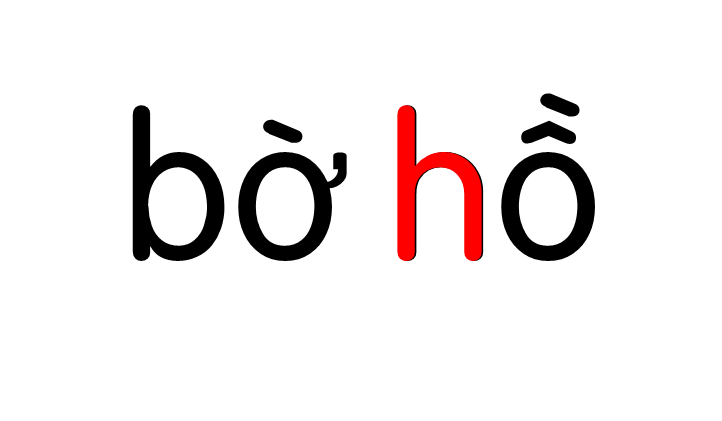 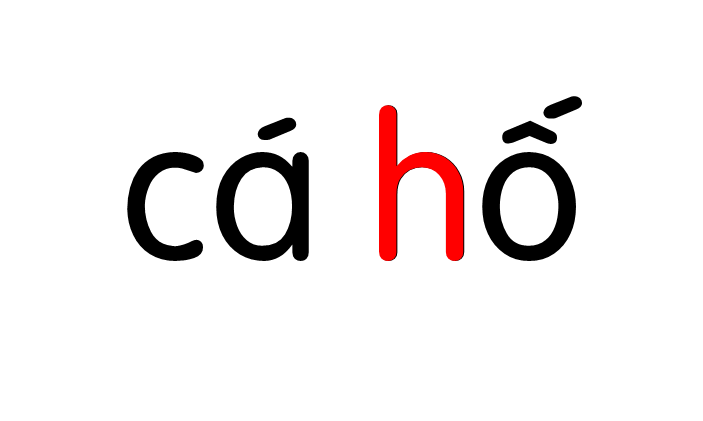 Thứ tư ngày 27 tháng 9 năm 2023
Tiếng Việt
Baøi 12: H h L l
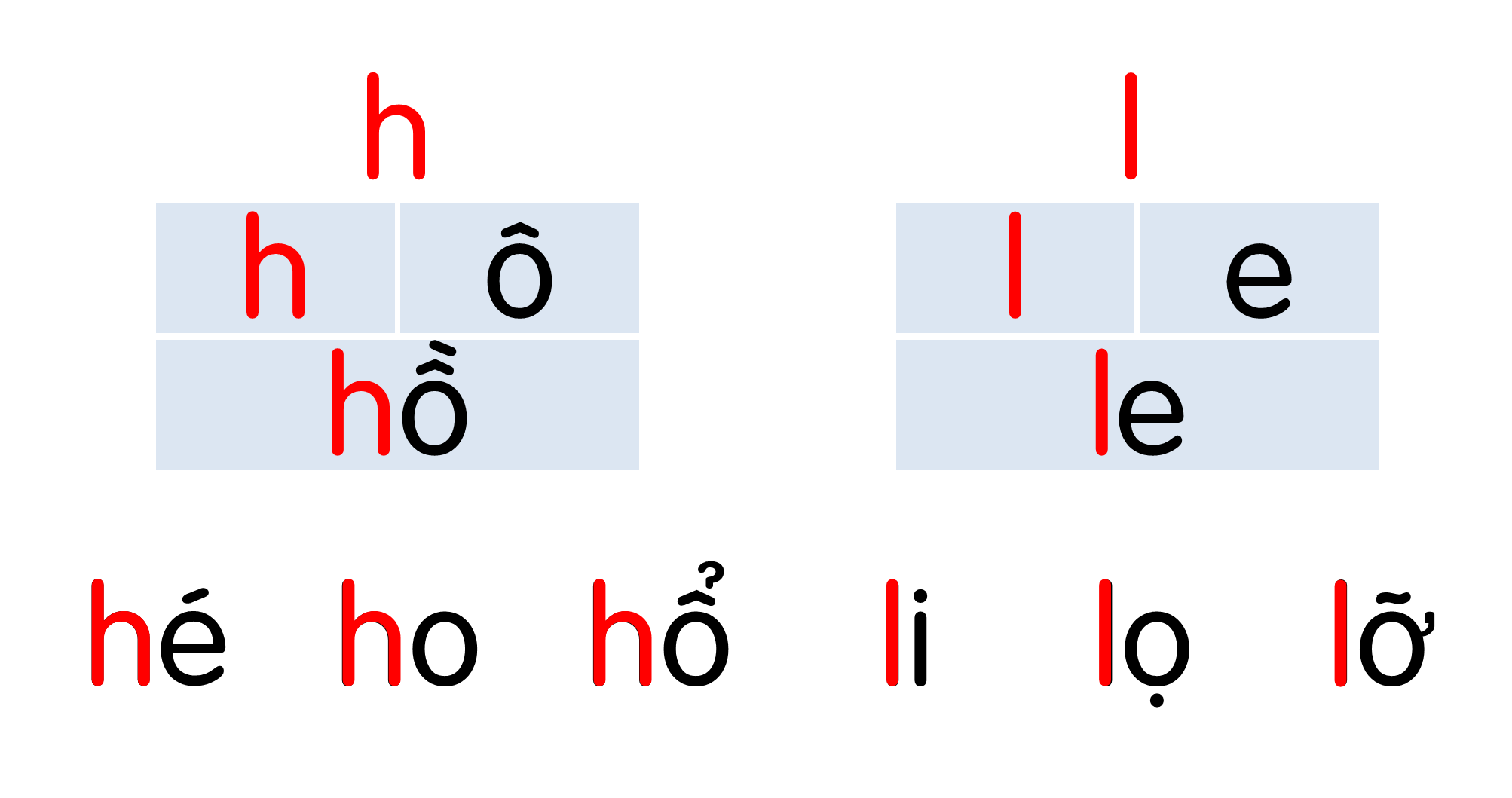 hé	ho	hổ		li		lọ		lỡ
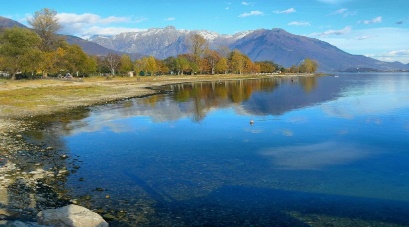 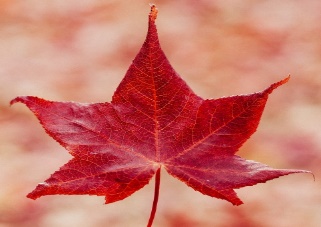 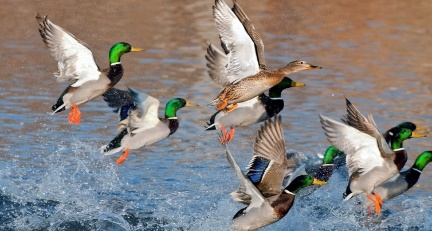 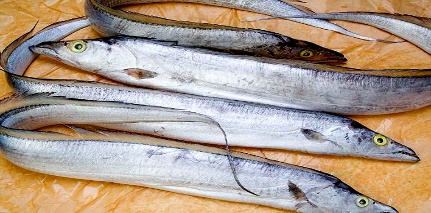 lá đỏ       bờ hồ      cá hố      le le
Thứ tư ngày 27 tháng 9 năm 2023
Tiếng Việt
Baøi 12: H h L l
Tô và viết
3
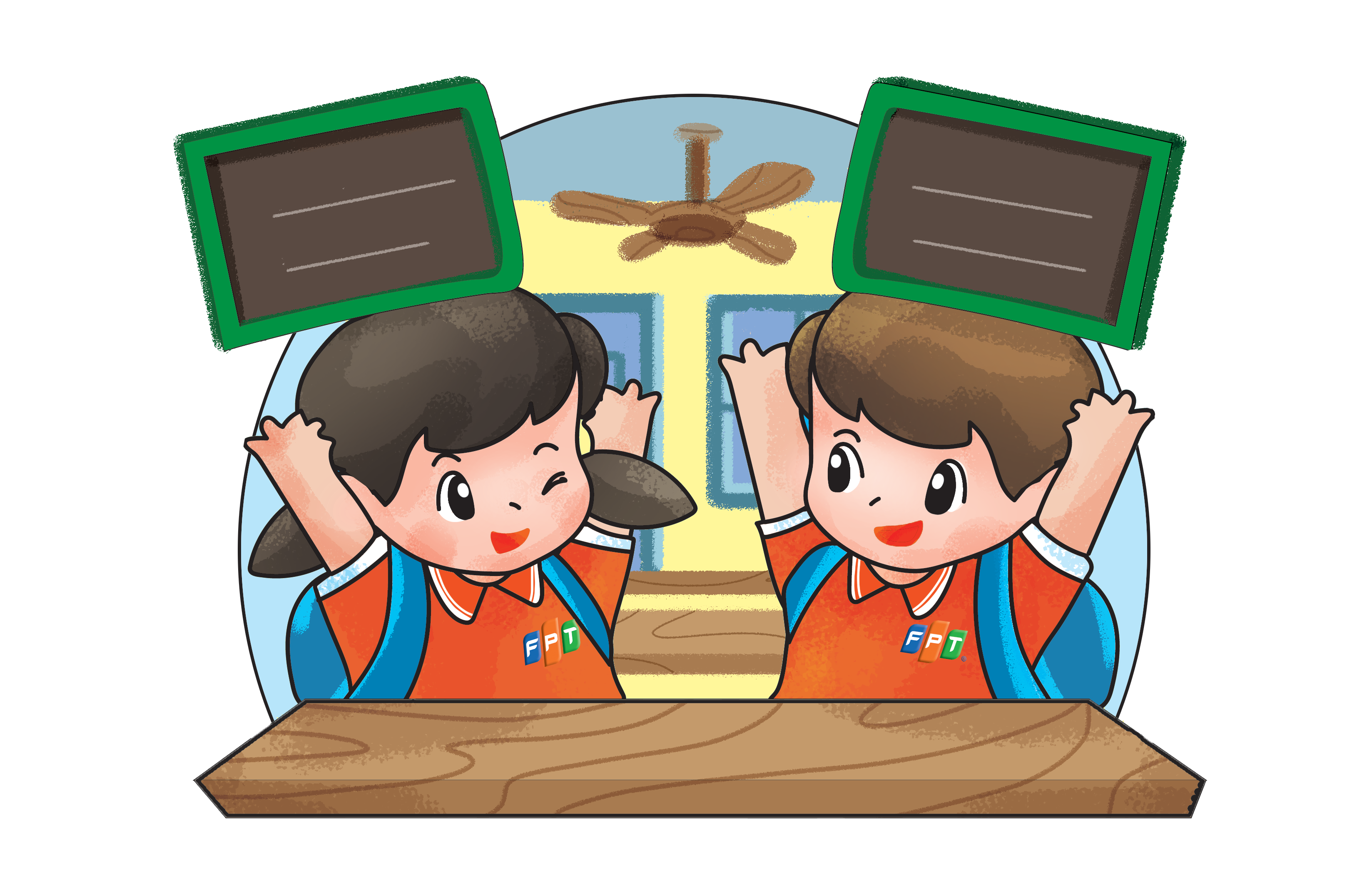 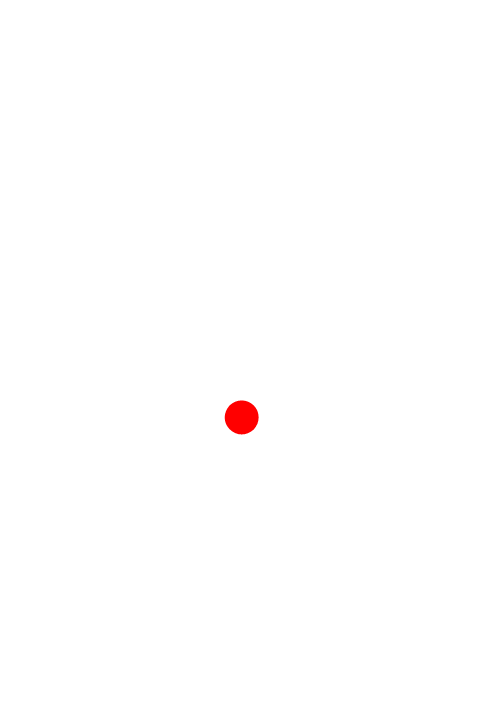 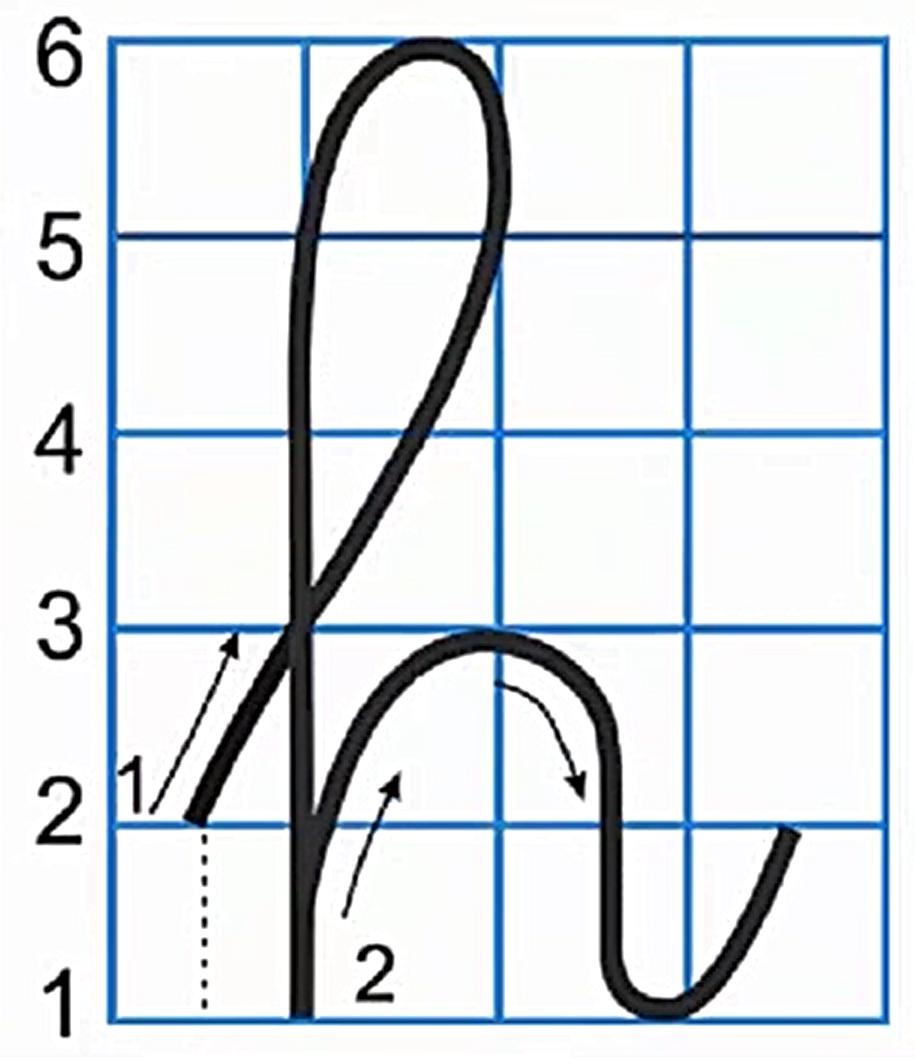 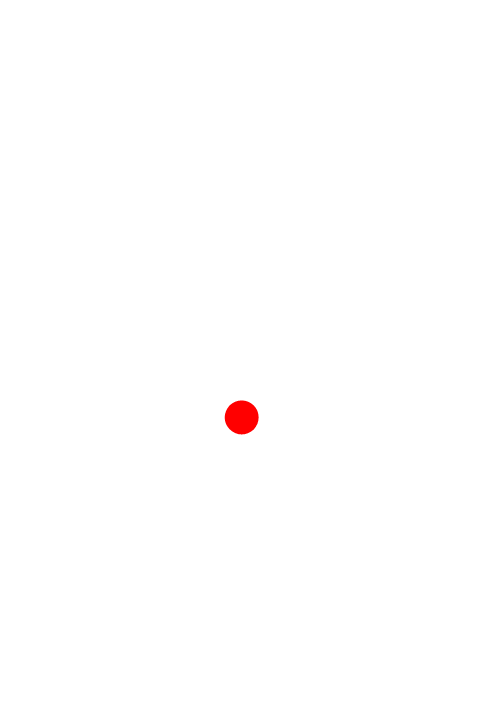 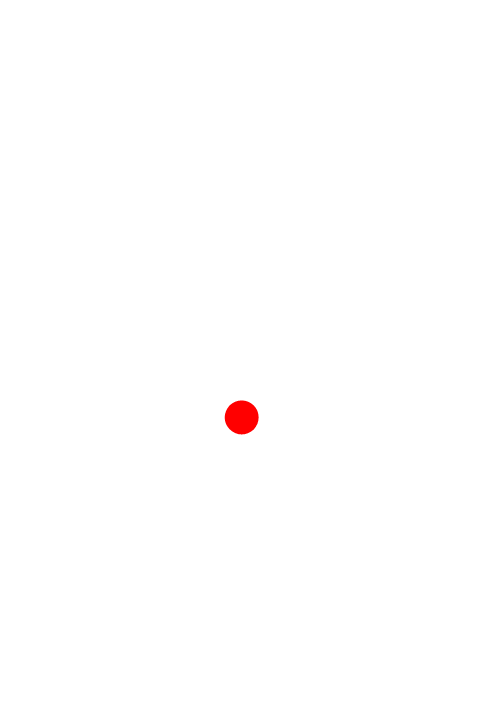 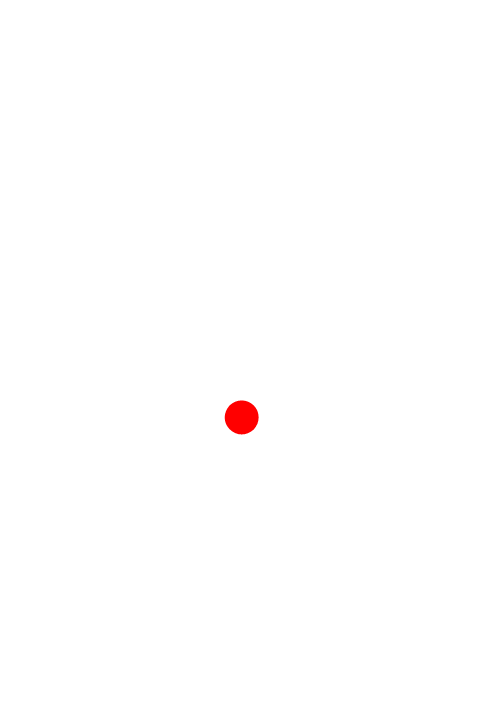 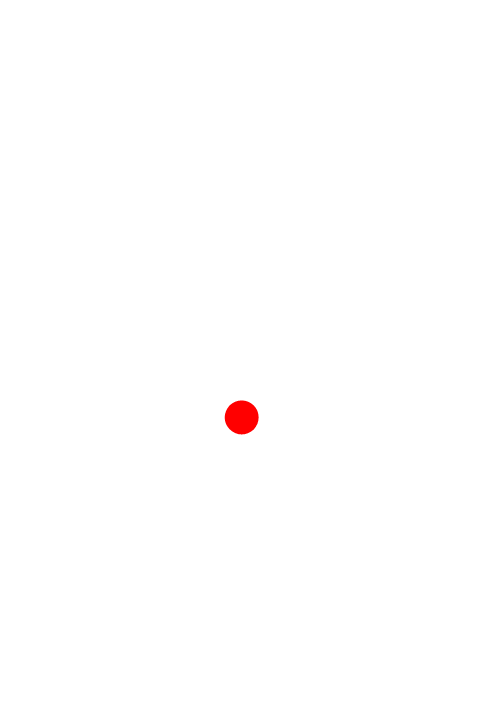 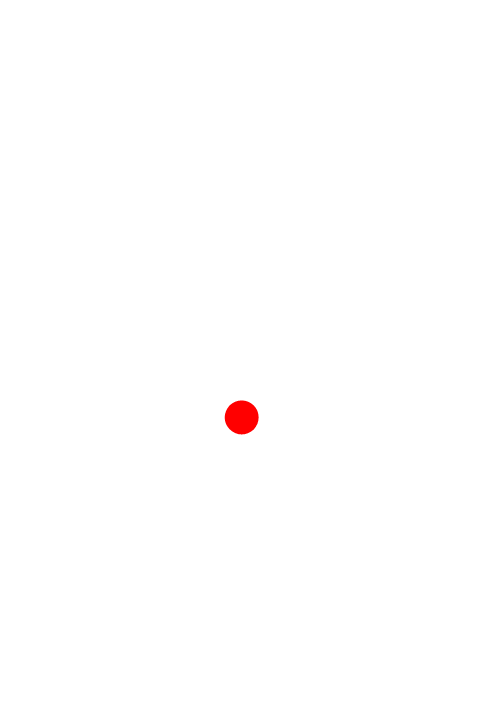 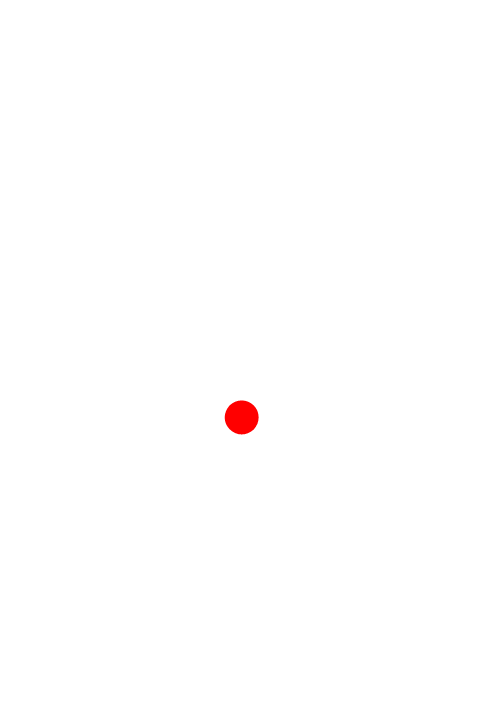 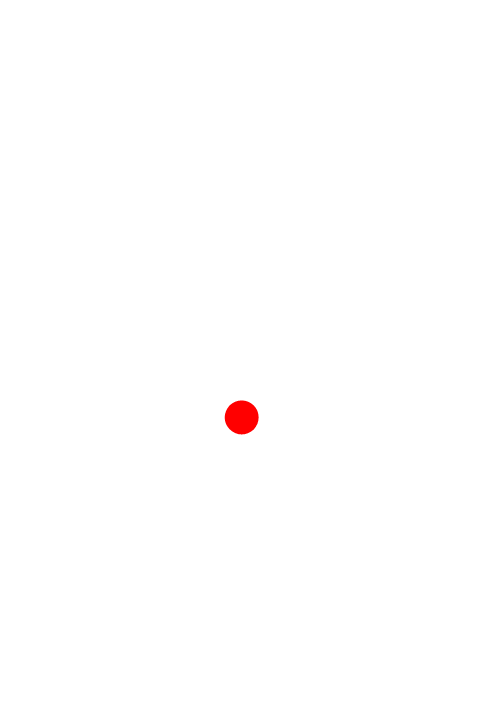 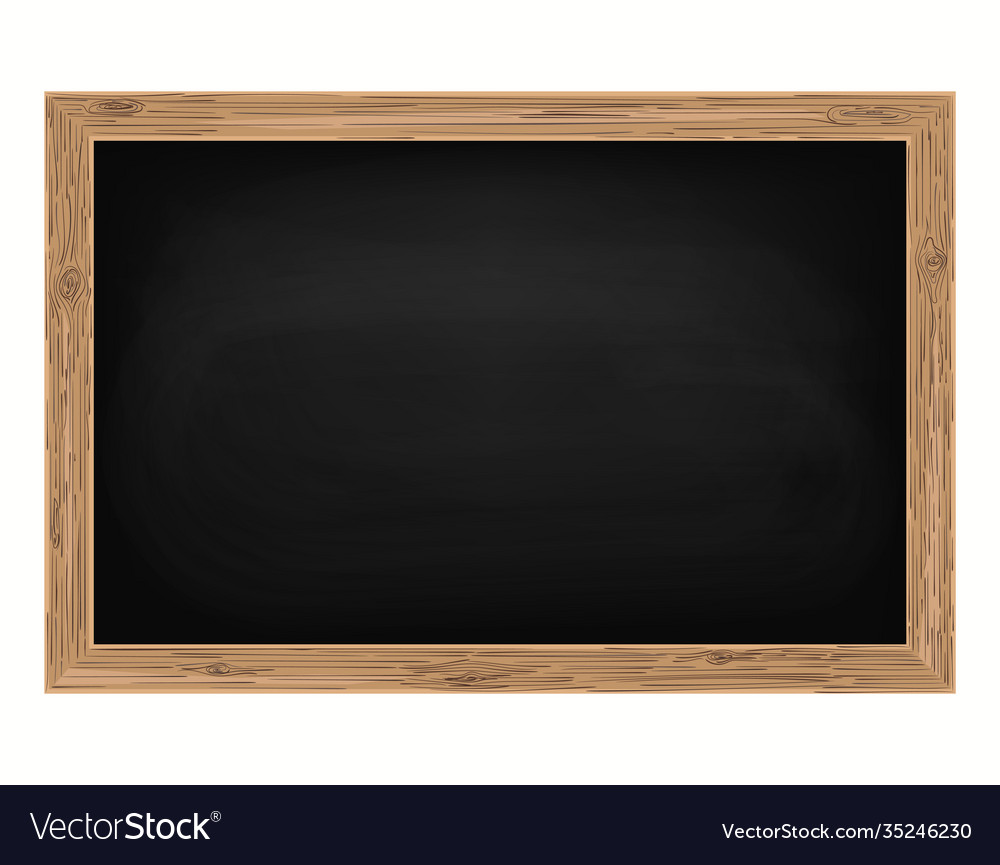 h
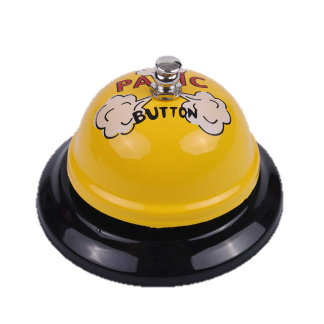 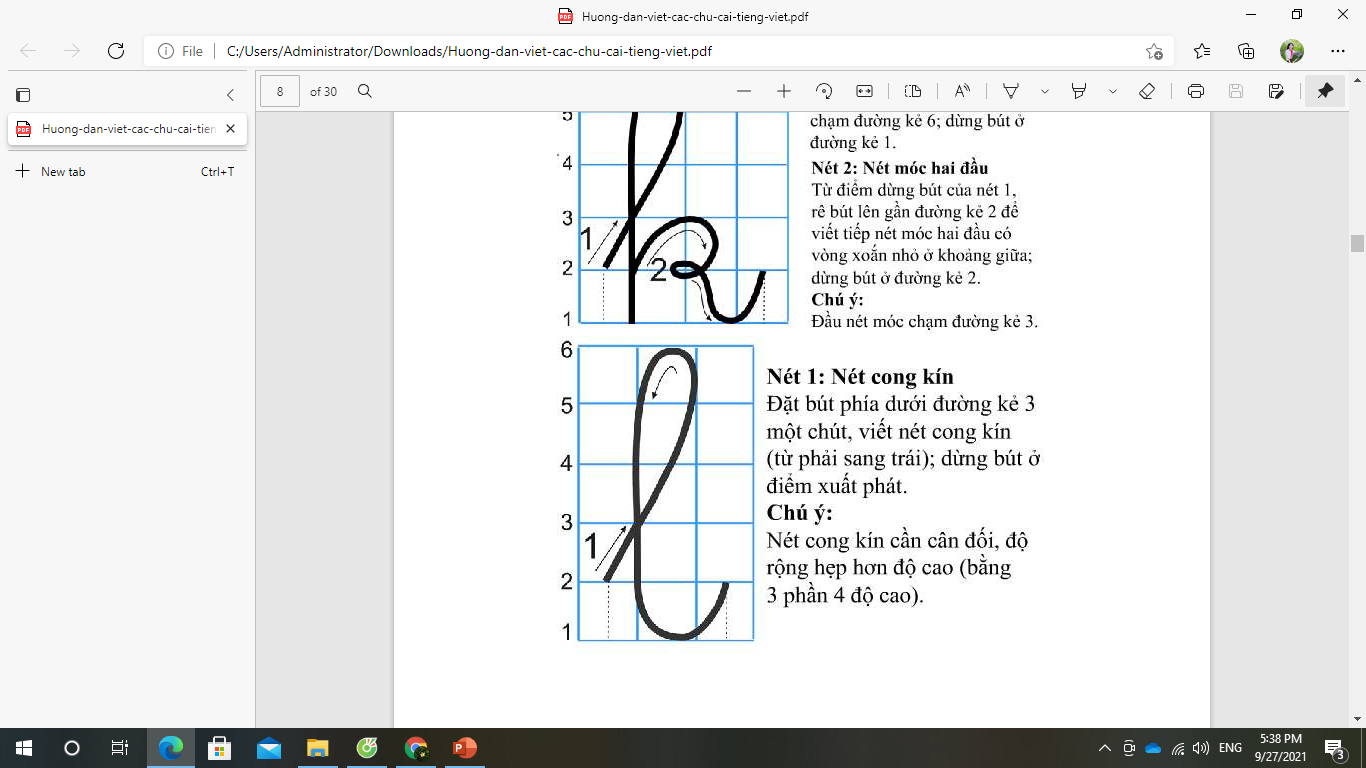 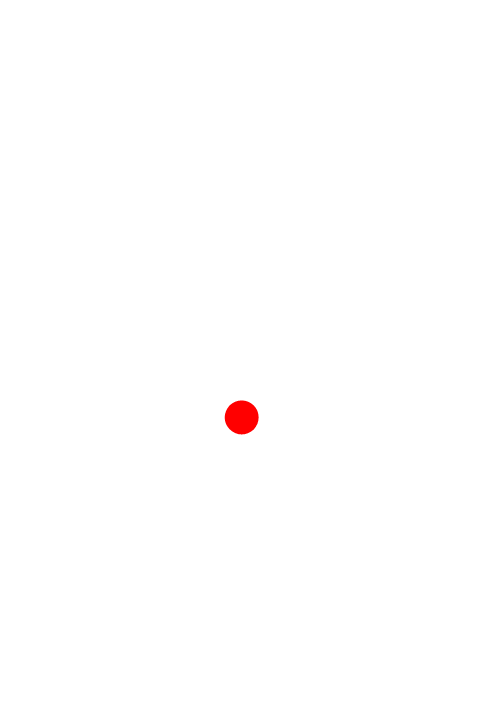 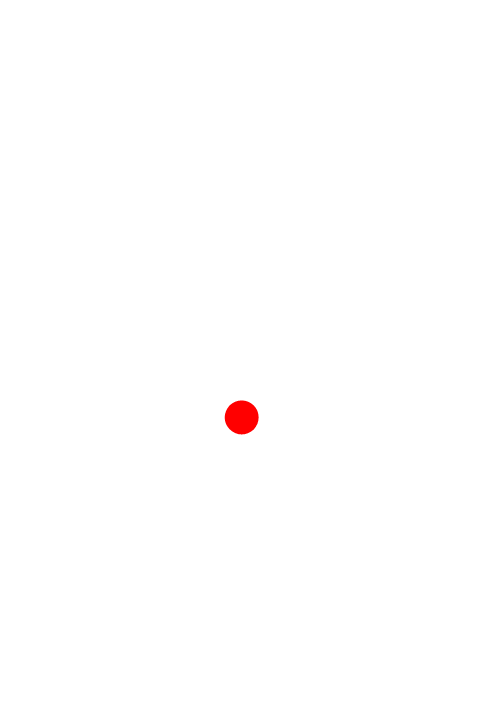 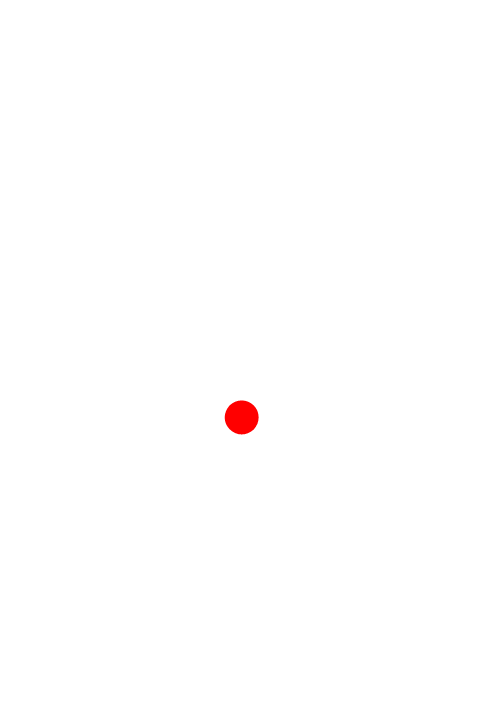 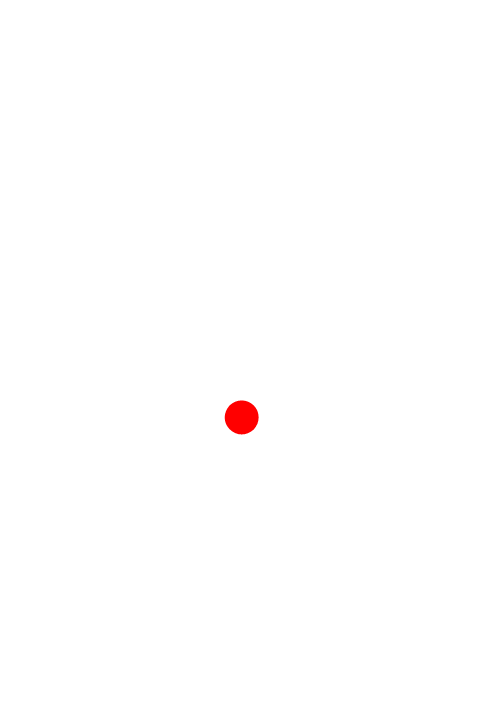 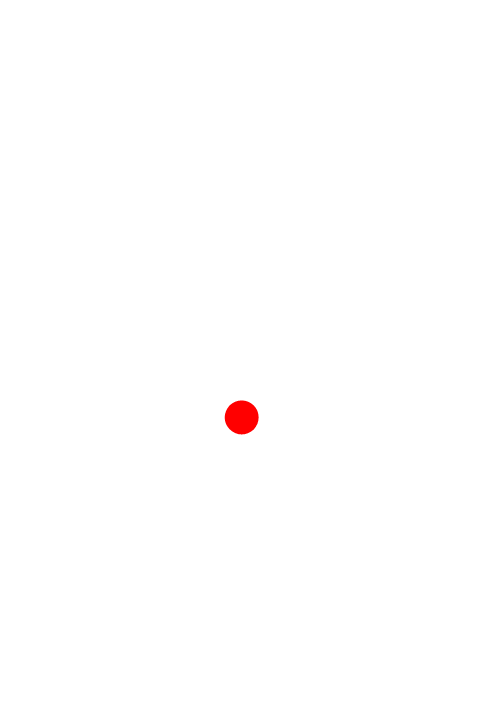 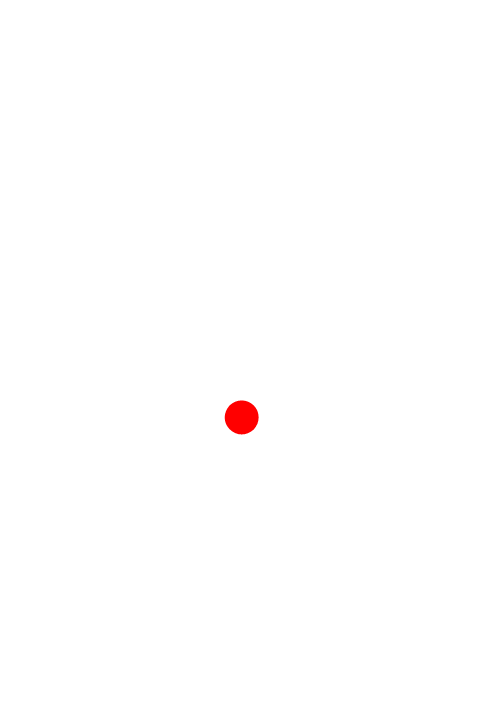 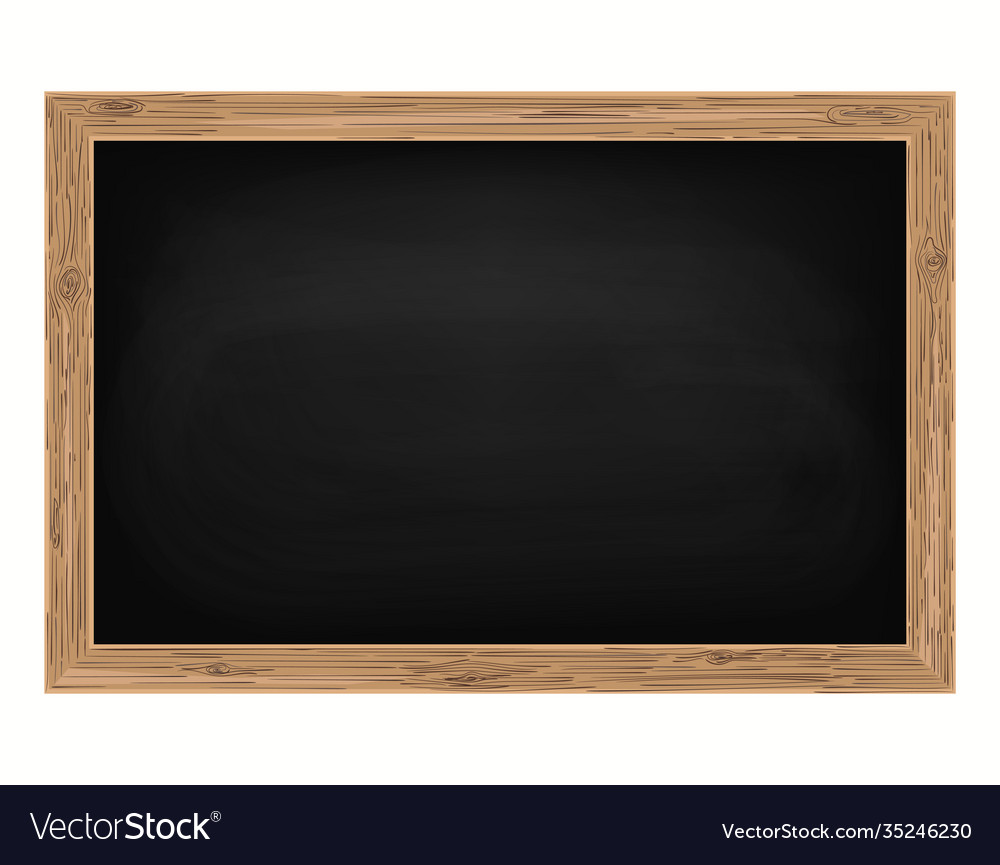 l
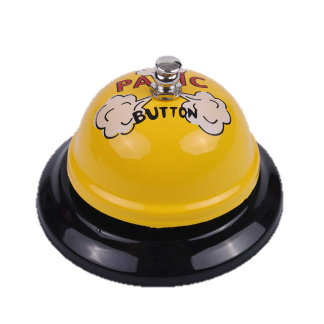 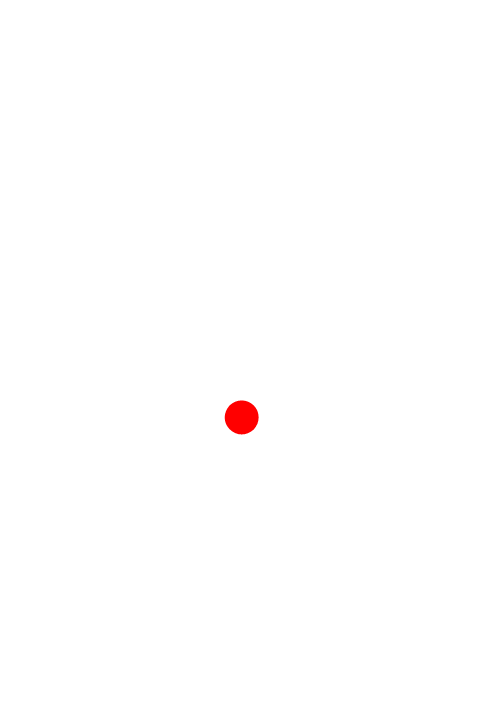 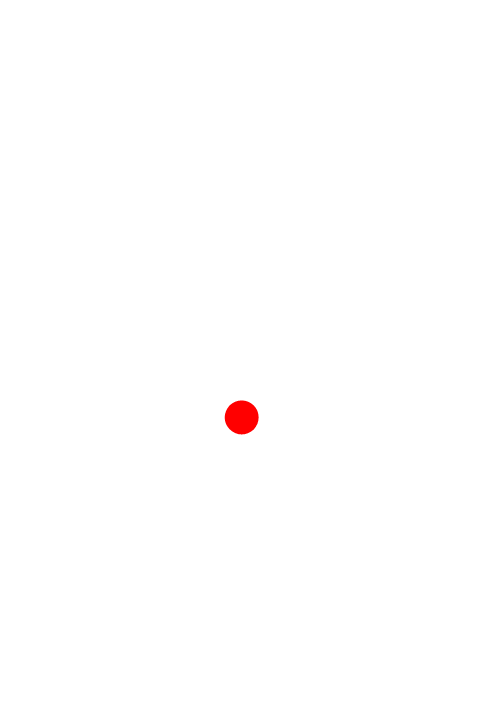 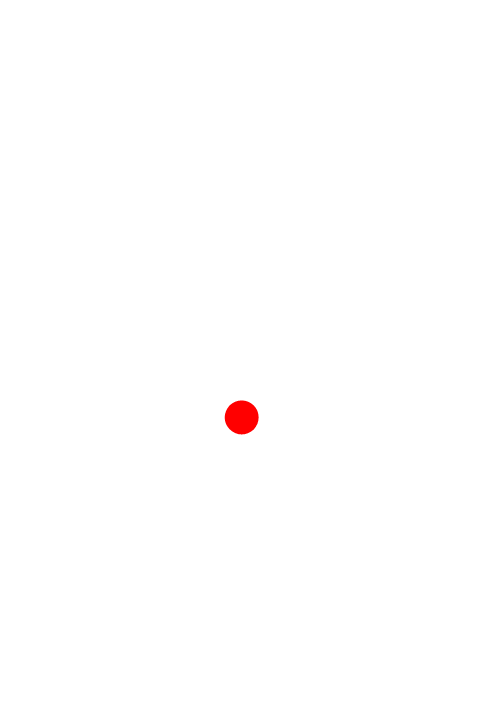 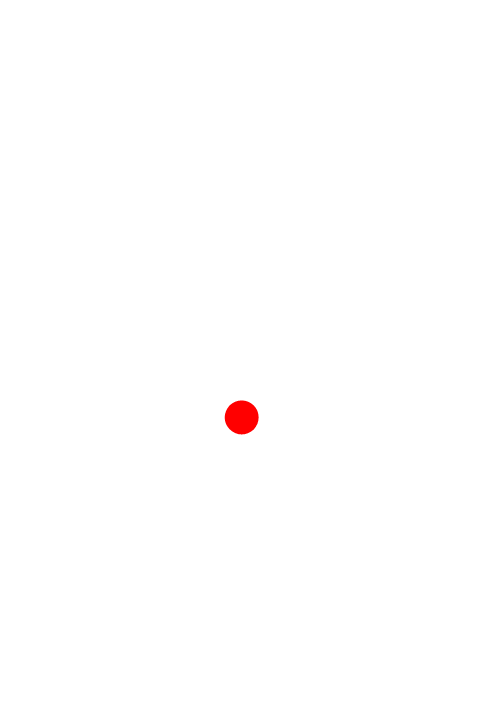 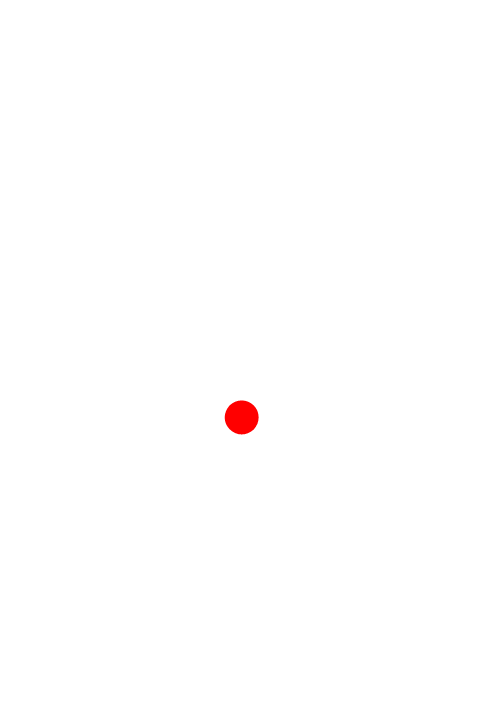 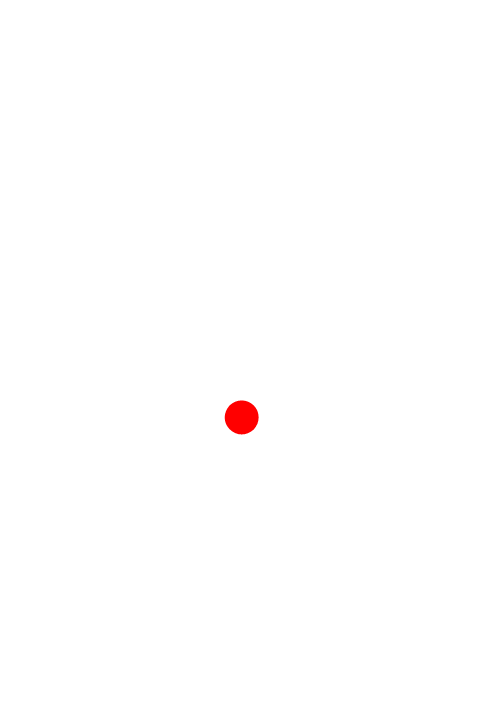 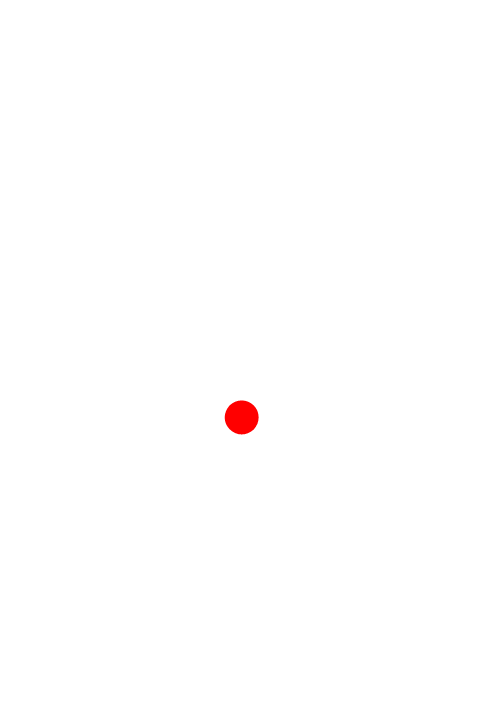 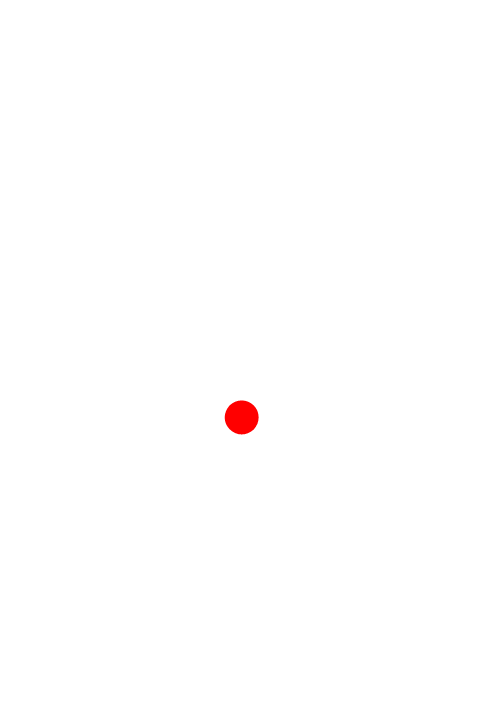 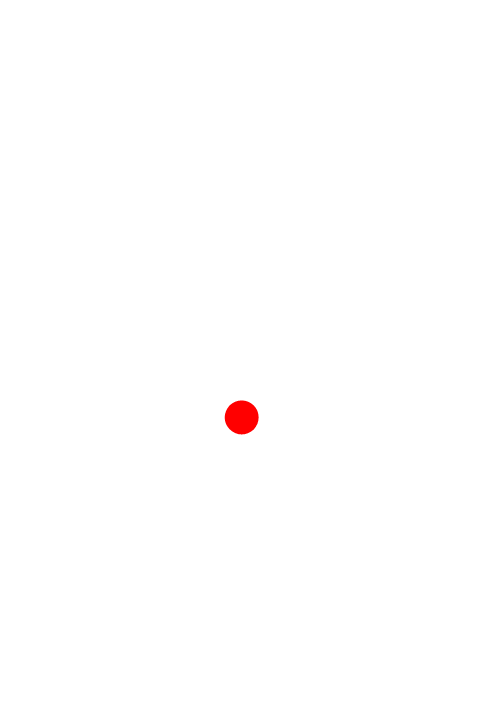 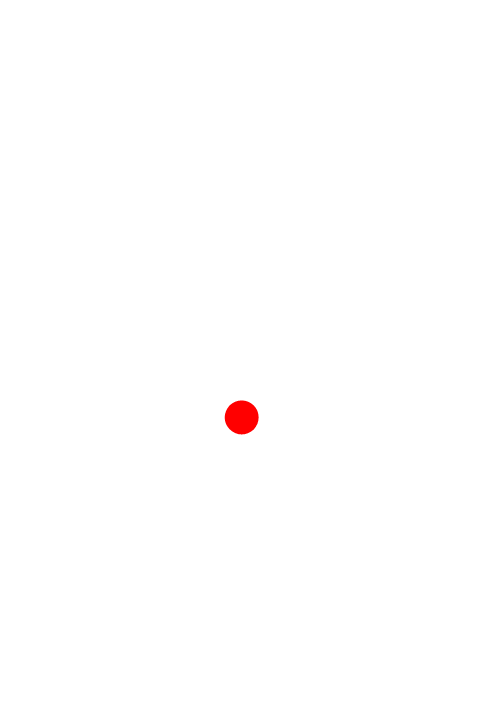 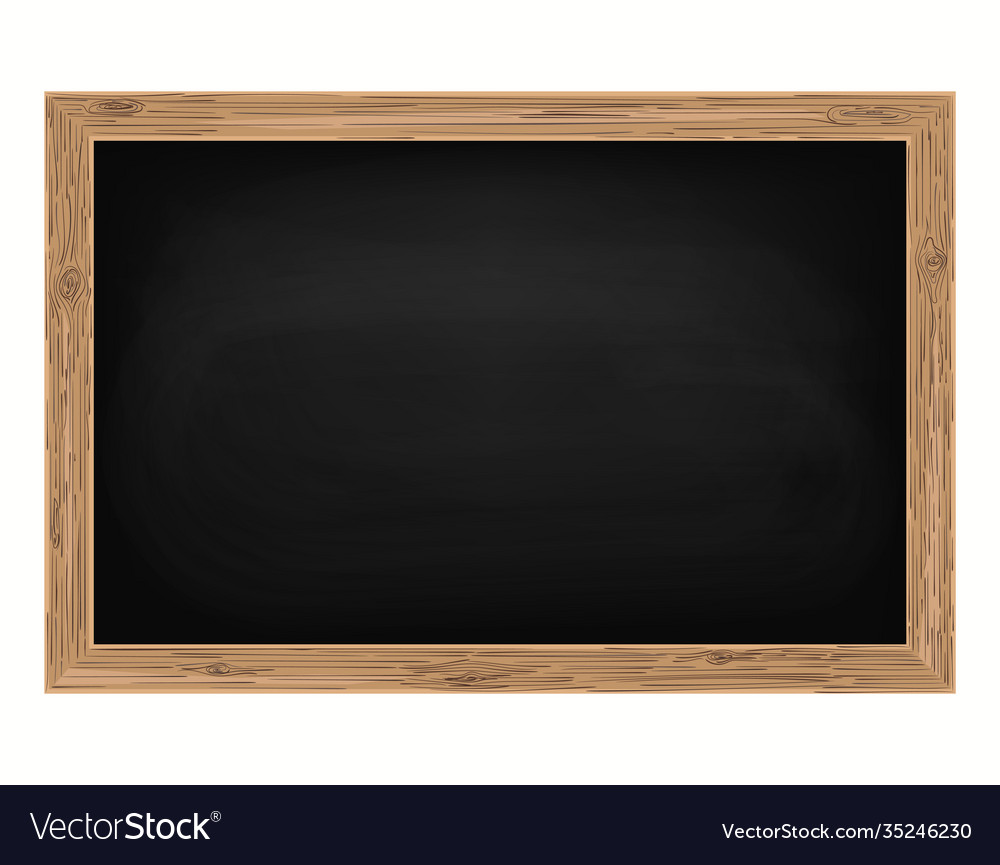 hồ
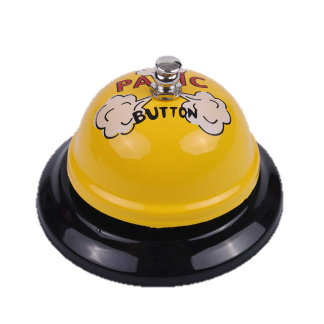 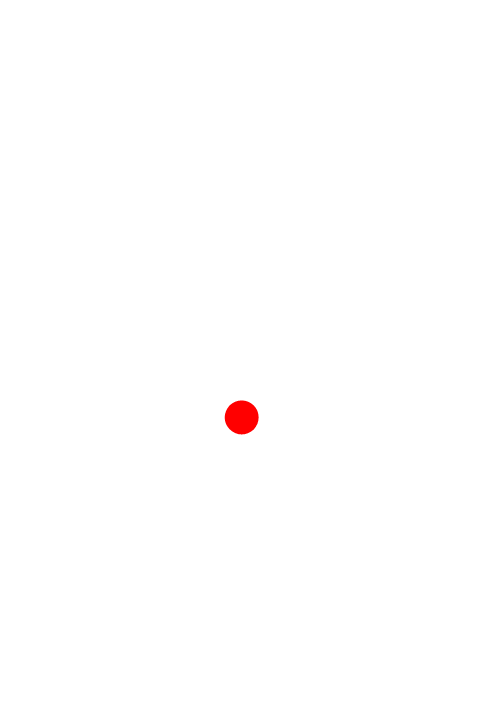 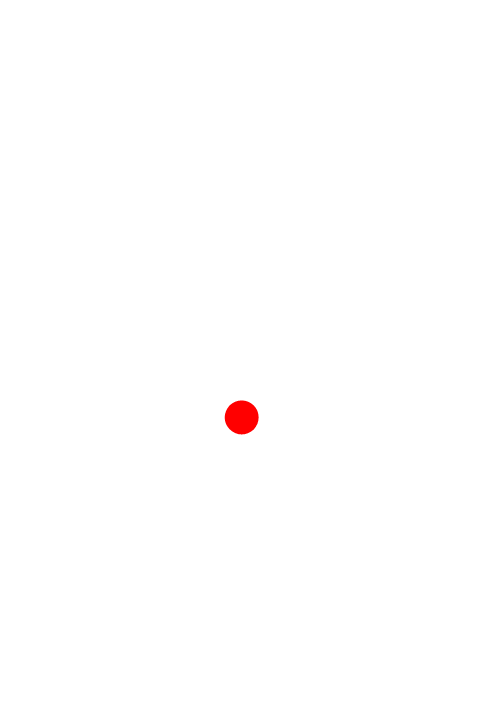 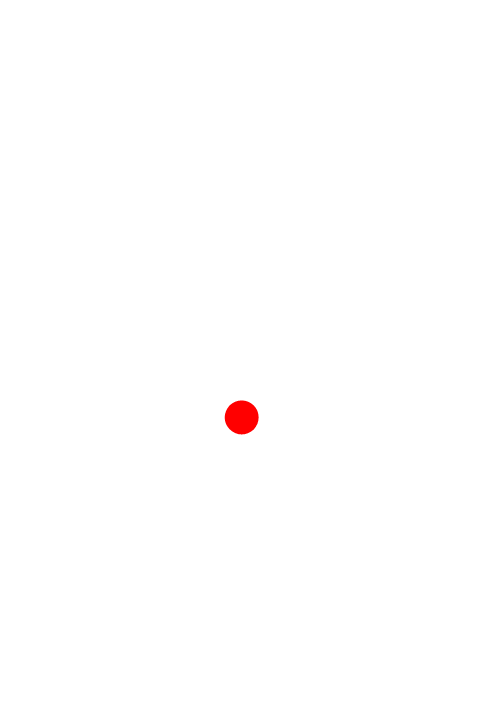 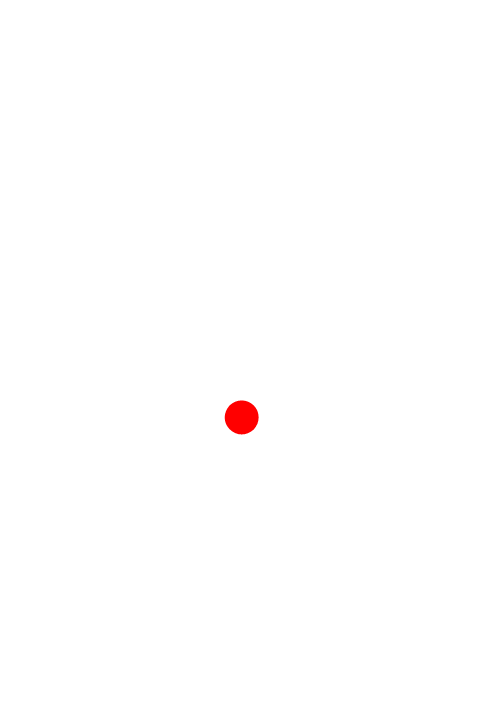 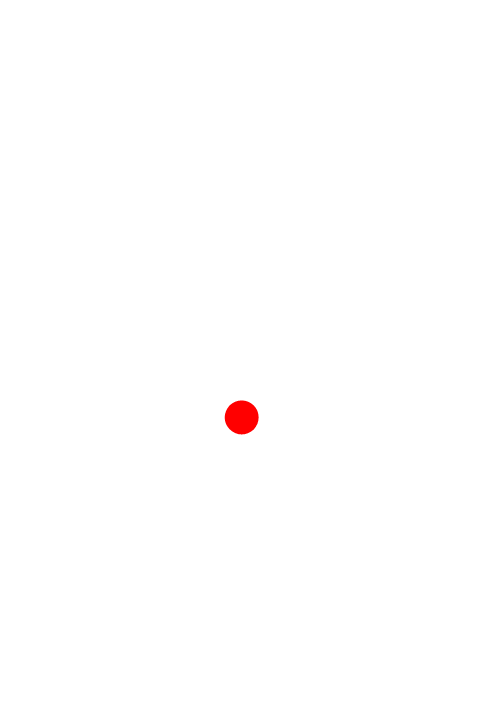 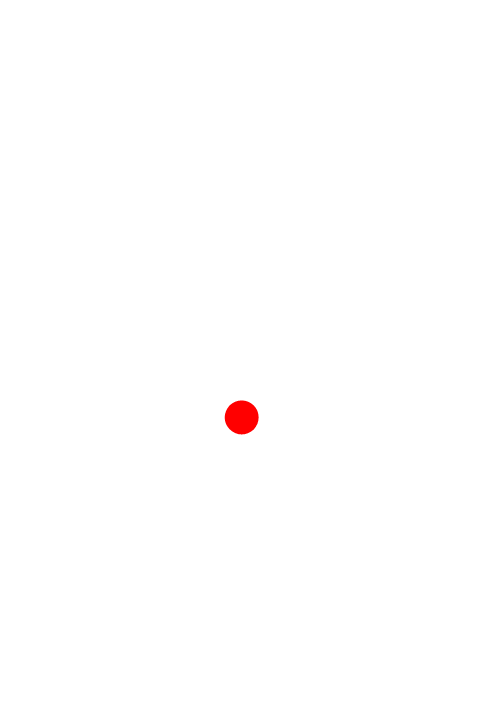 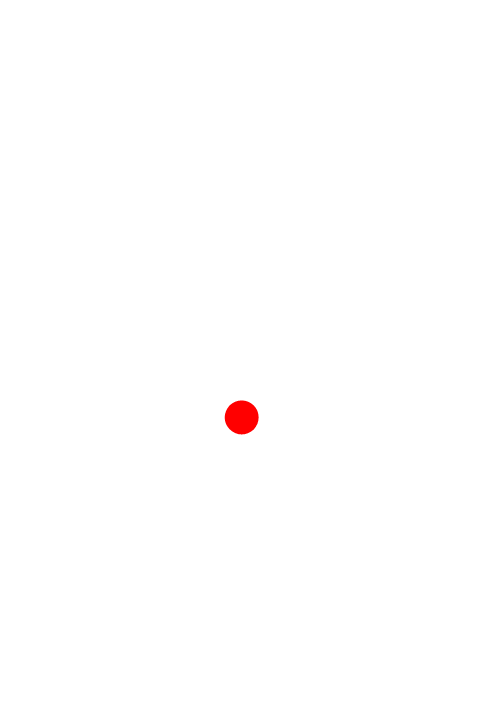 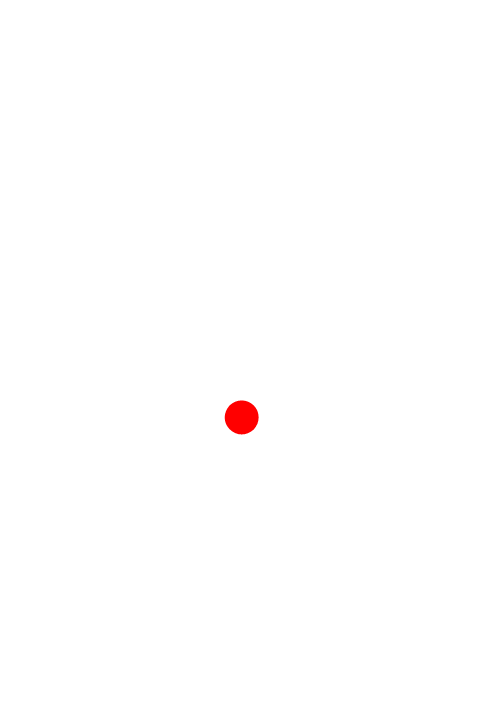 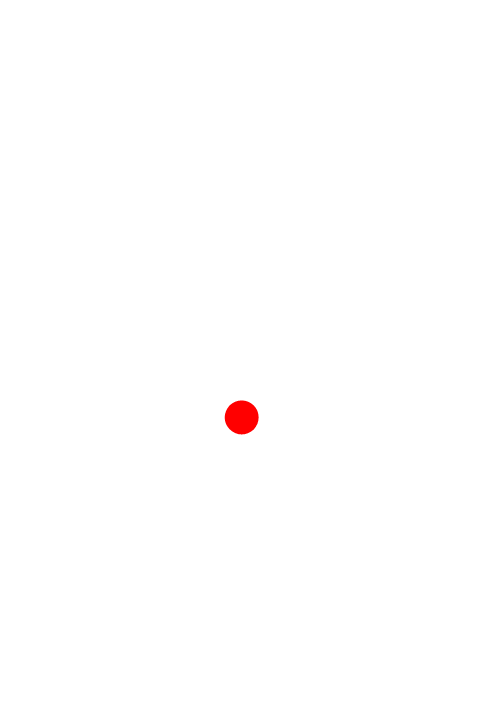 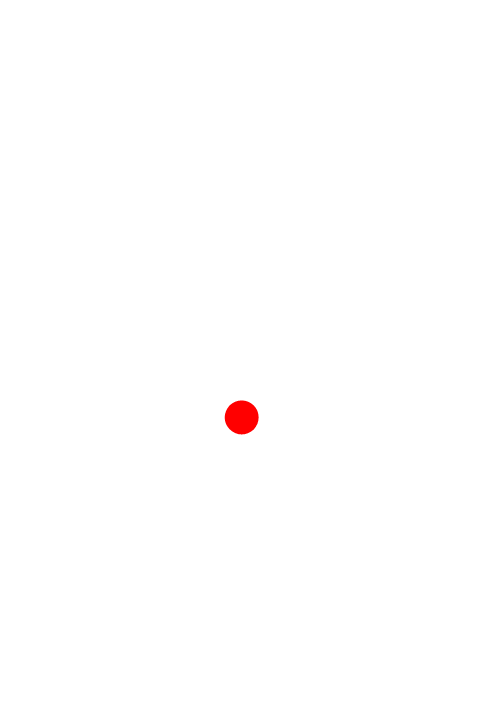 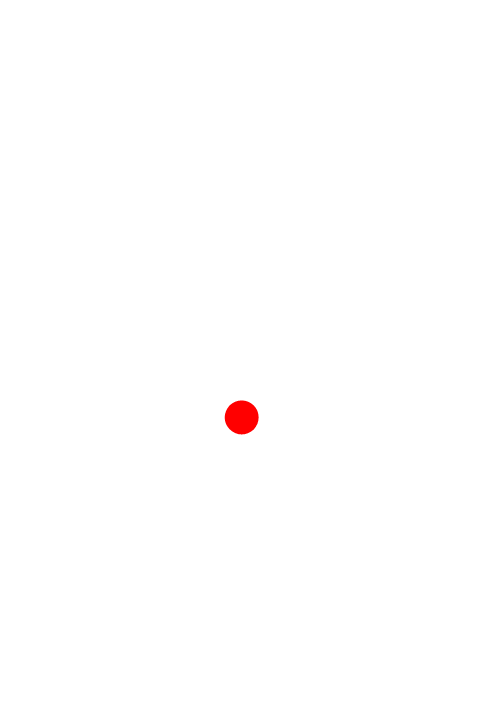 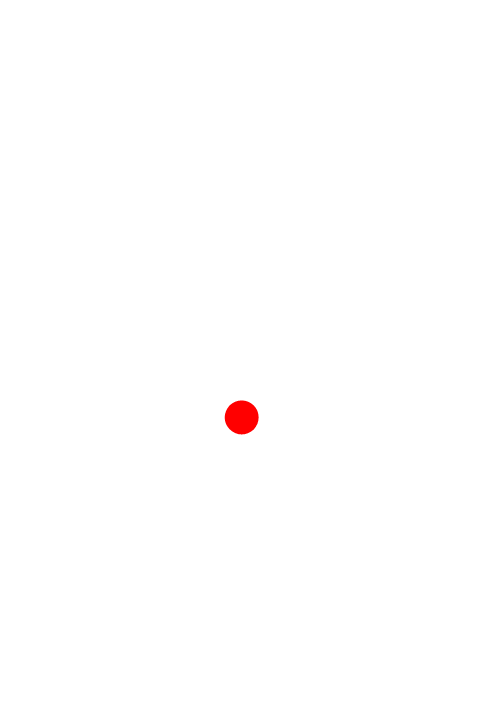 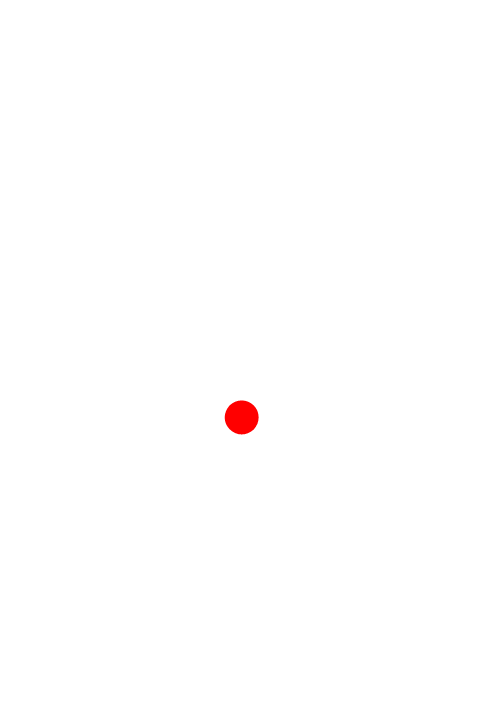 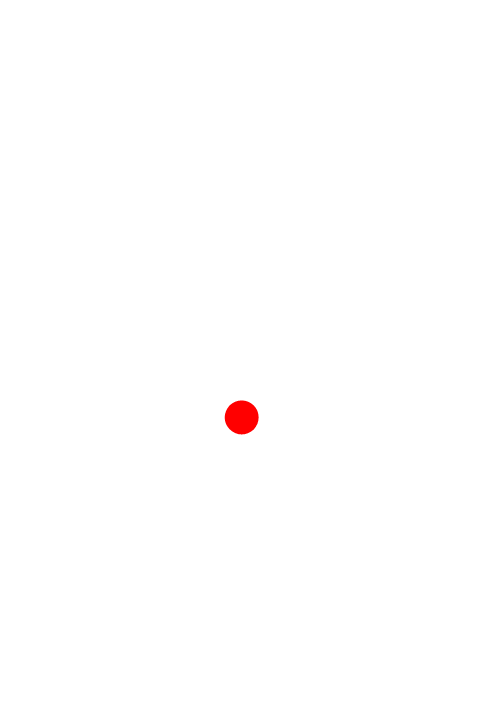 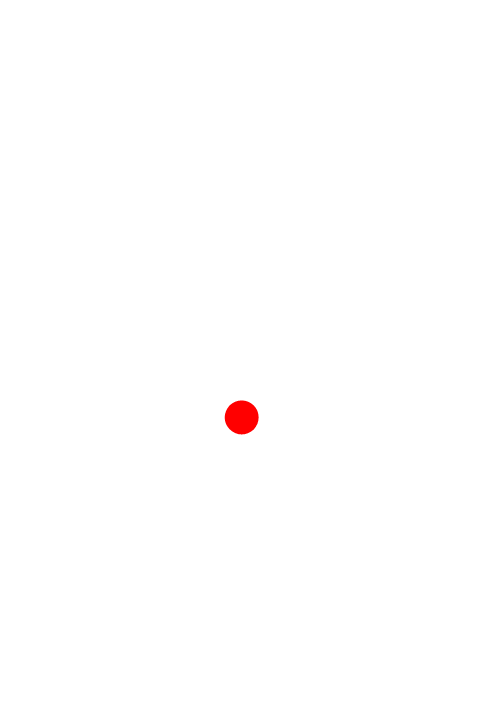 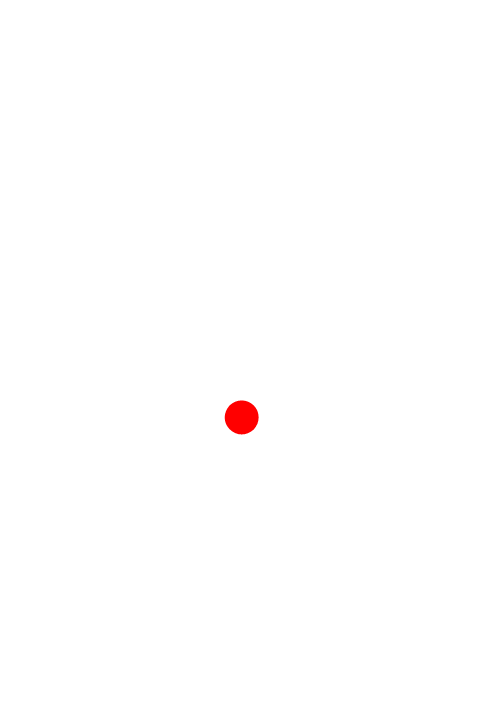 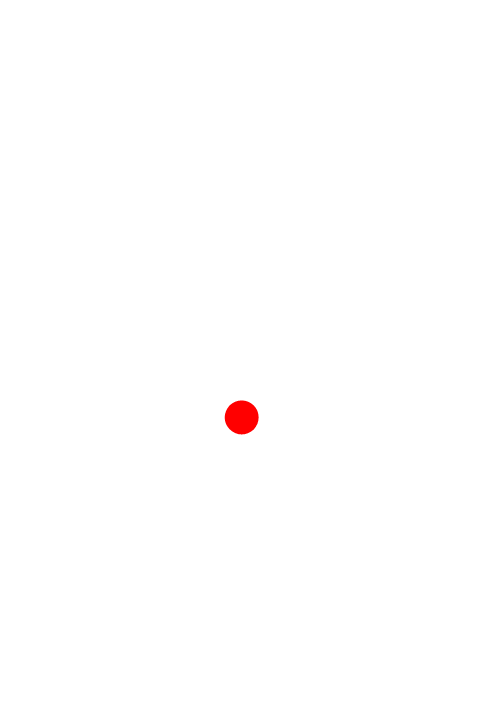 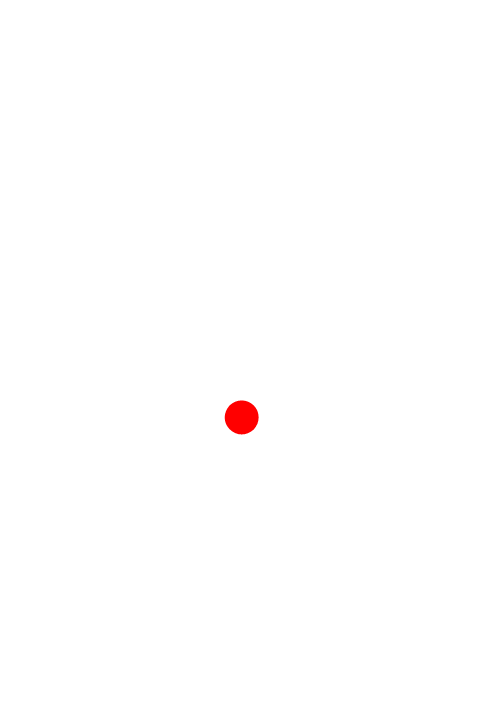 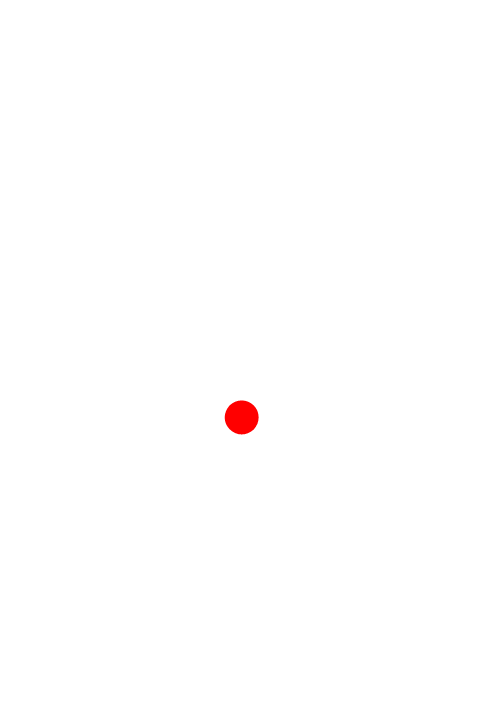 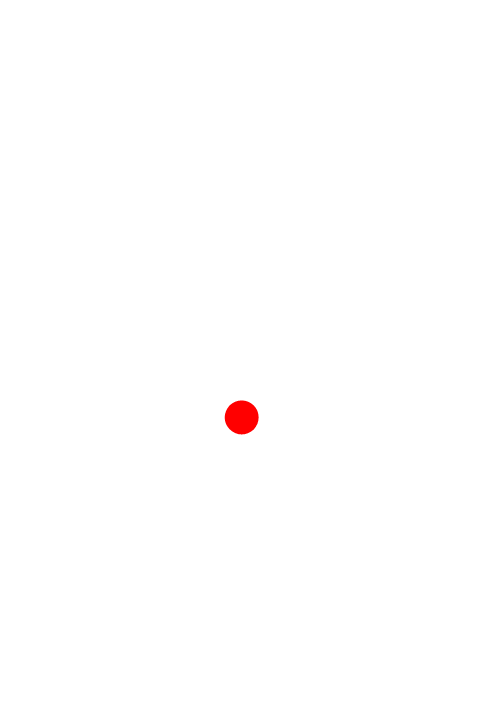 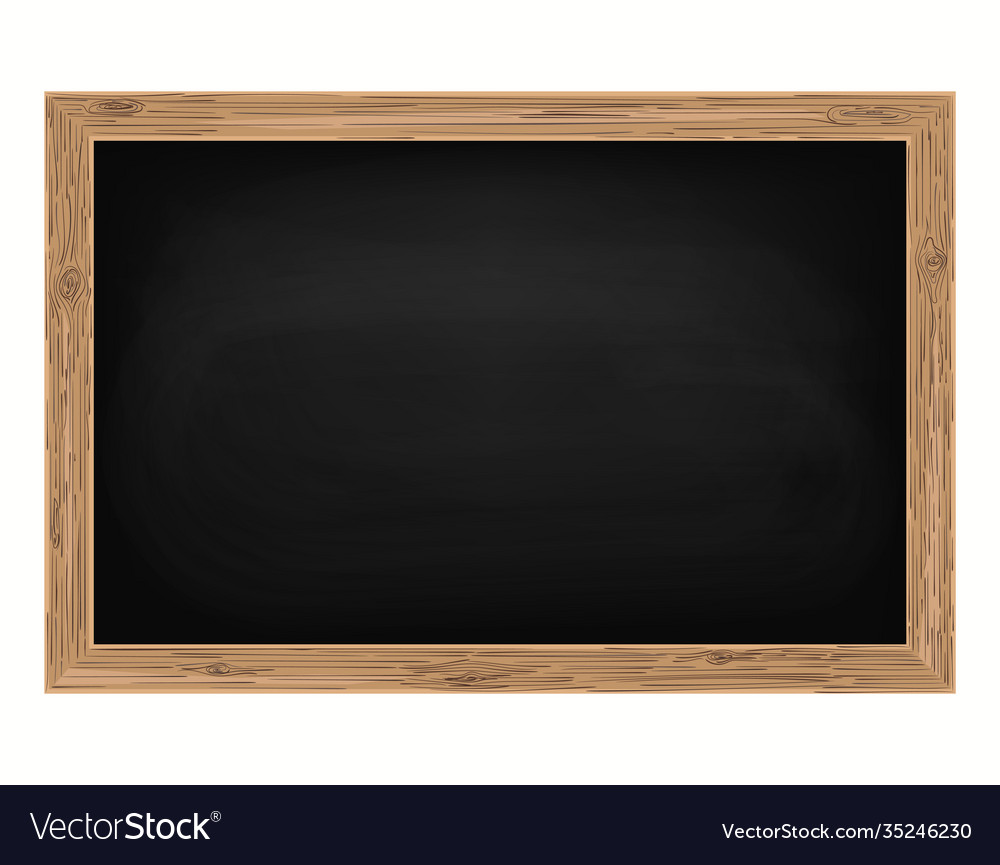 Δ; Δ;
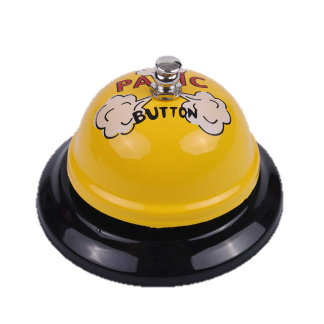 Thứ tư ngày 27 tháng 9 năm 2023
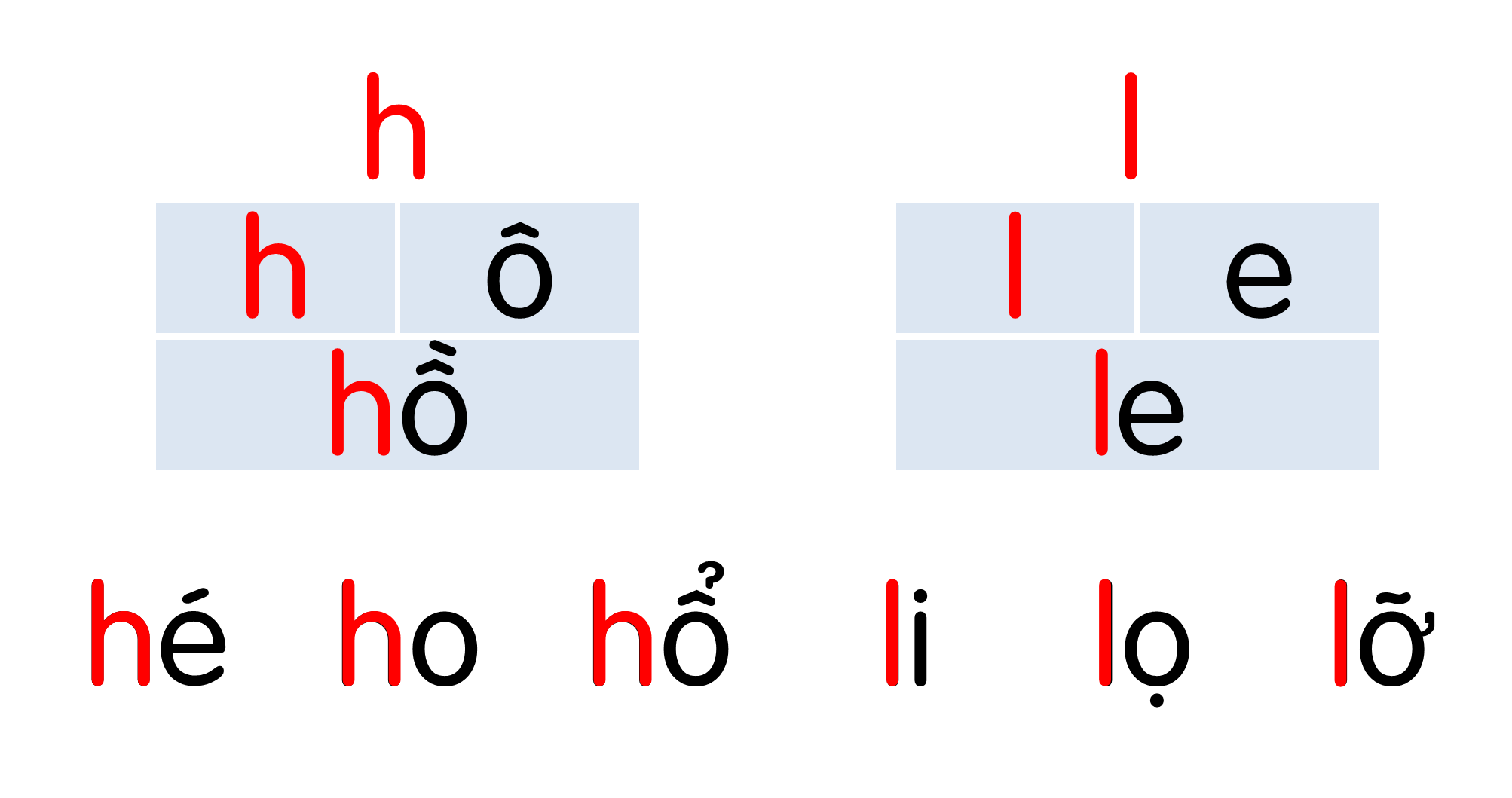 Tiếng Việt
Baøi 12: H h L l
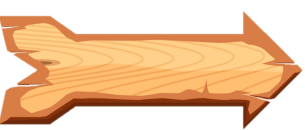 [Speaker Notes: Ôn lại]
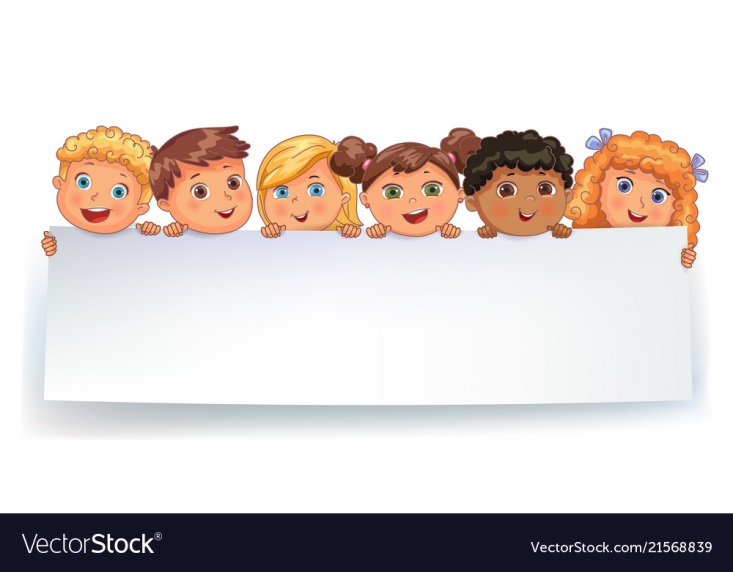 DẶN DÒ
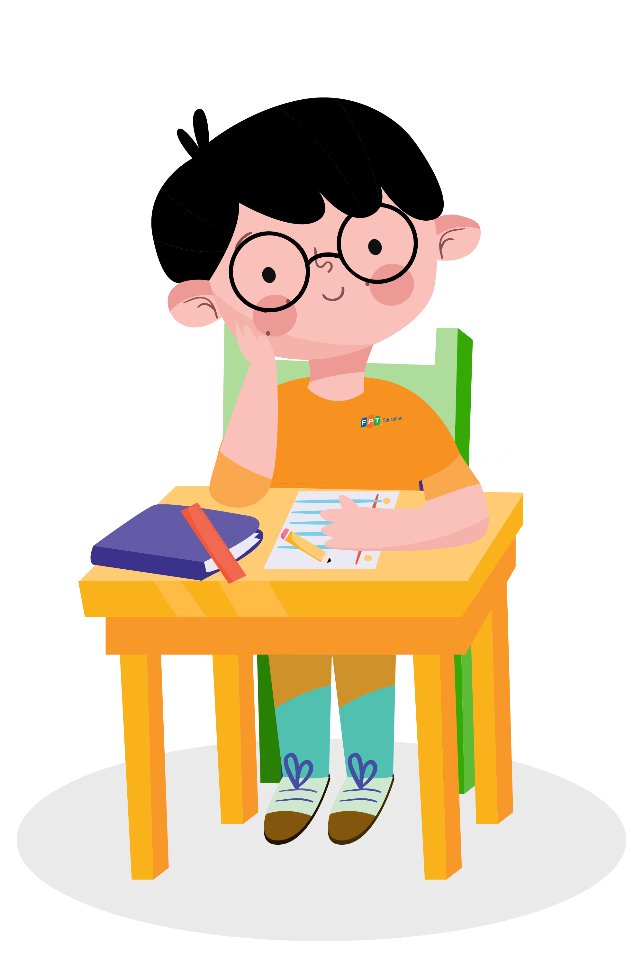 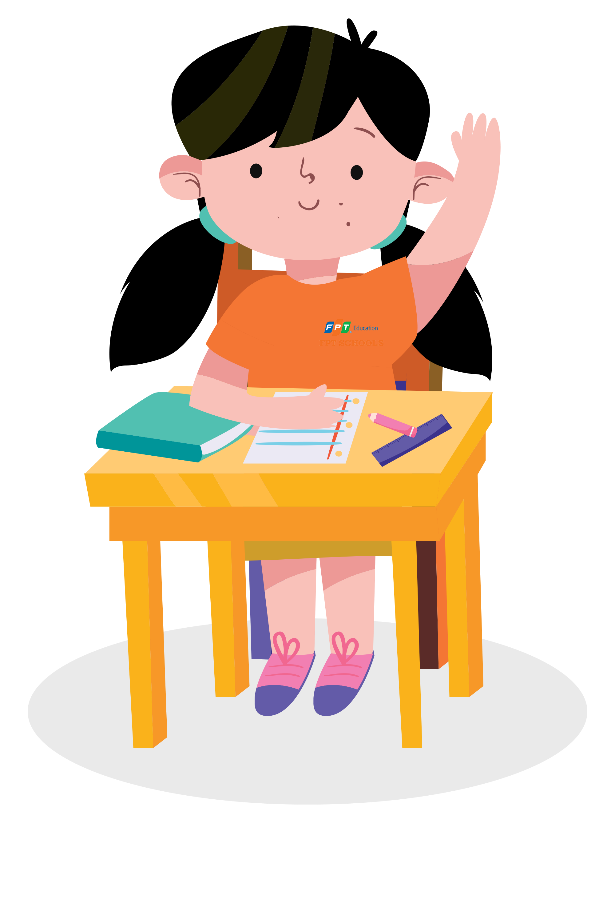 [Speaker Notes: Em chuẩn bị bài học tiếp theo]